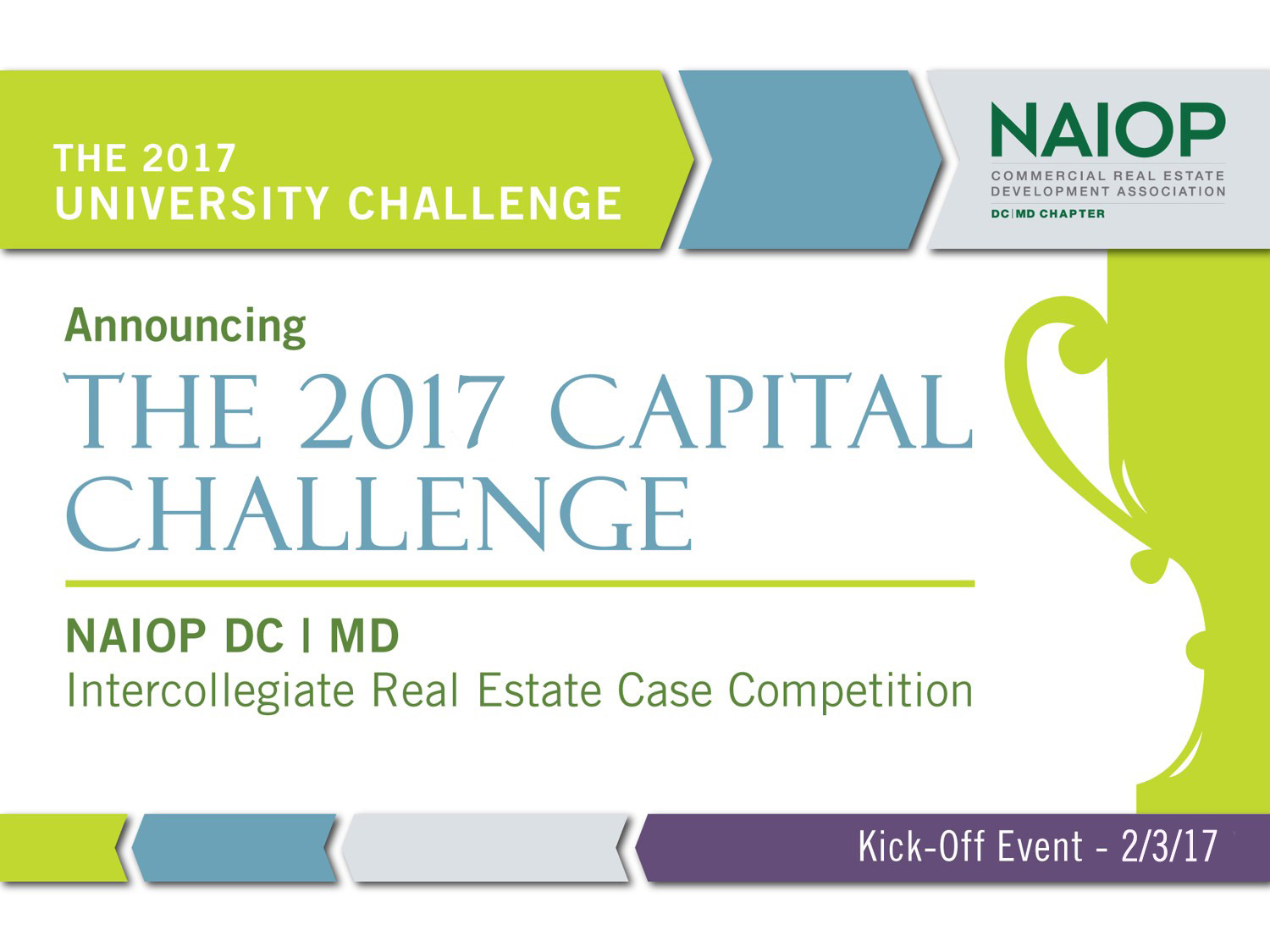 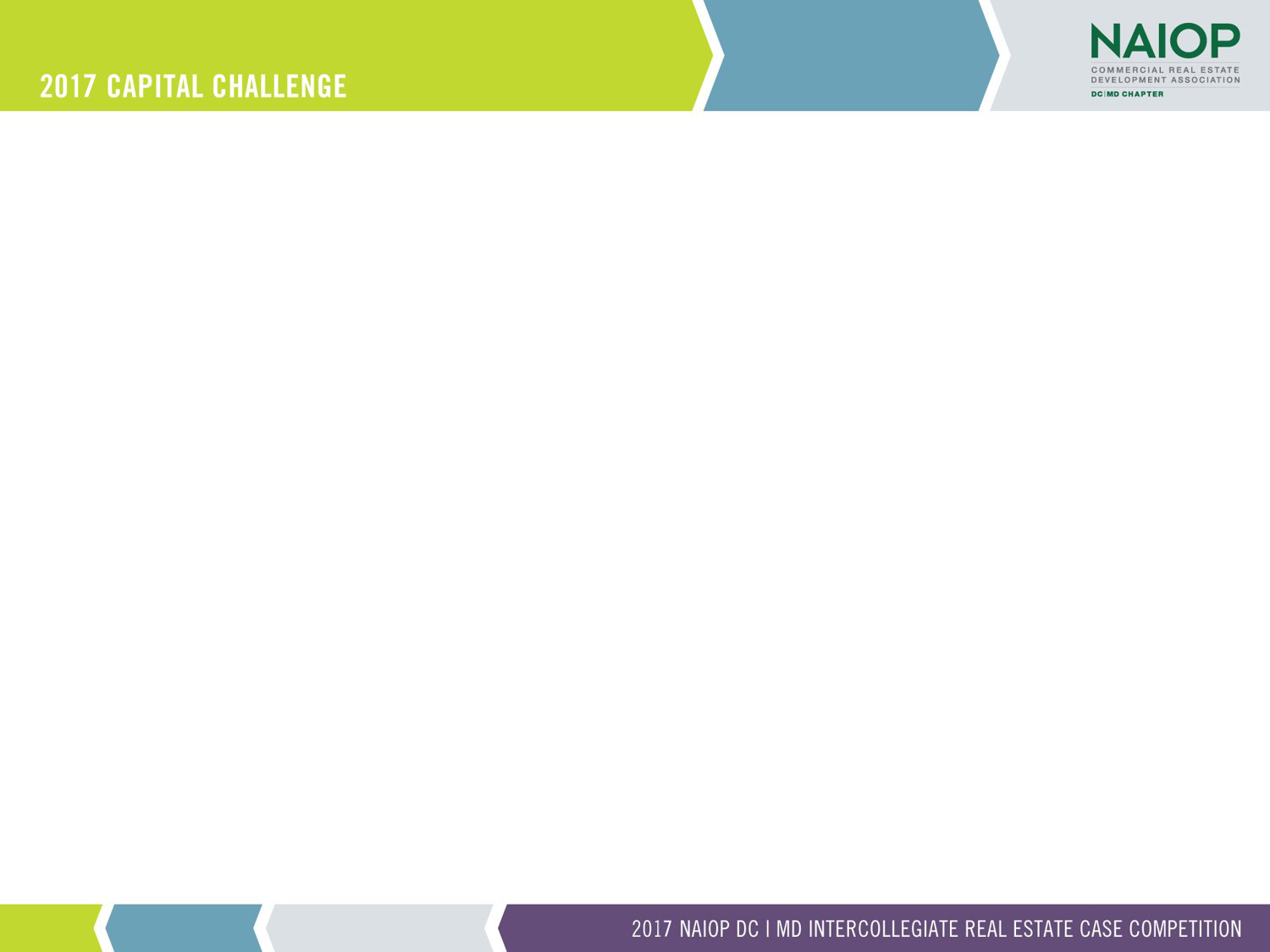 AGENDA
Welcome Participants
Consultant Sponsors
Challenge Calendar
Case Presentation
Team Assignments
Questions?
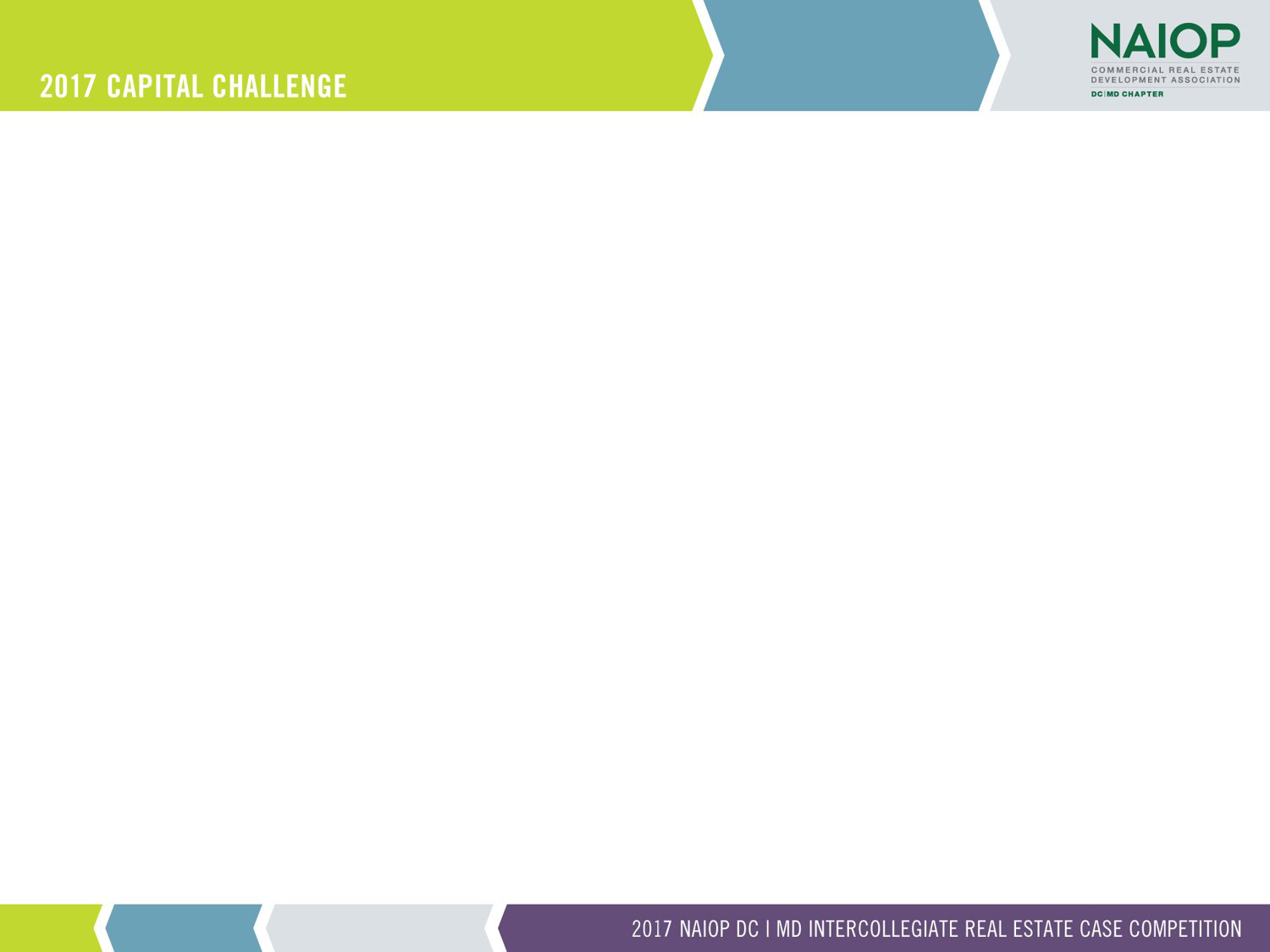 WELCOME PARTICIPANTS
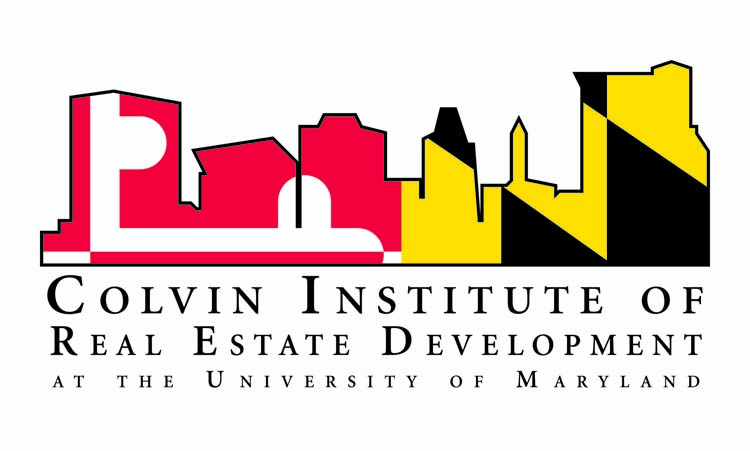 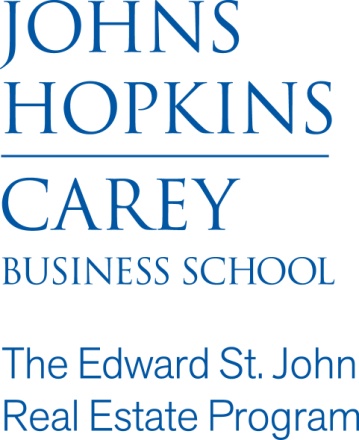 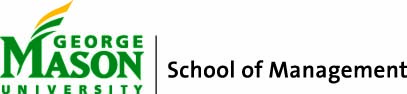 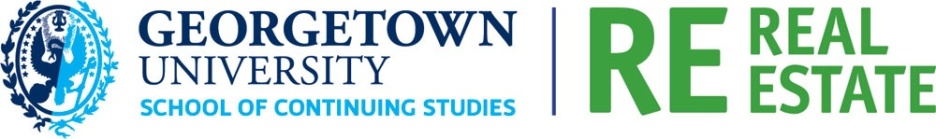 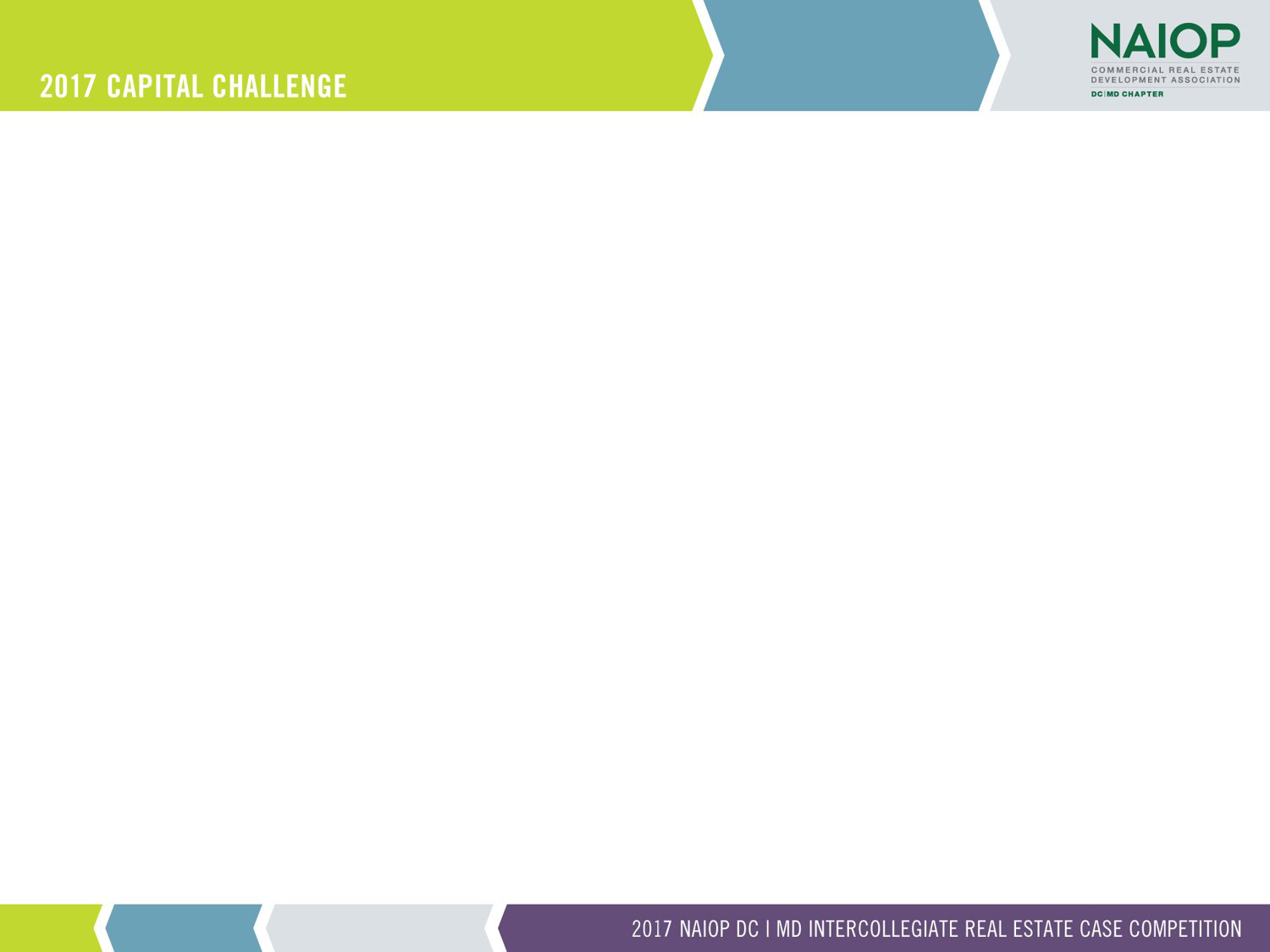 CONSULTANT SPONSORS
Construction:
  Clark Construction Group
  Coakley & Williams Construction
  Donohoe Construction
  HITT Construction
  Whiting-Turner ContractingFinance:
  EagleBank
  First Virginia Community Bank
  PNC Real Estate
  Metropolis Capital Advisors
  US Bank
Civil Engineers:
  Bohler Engineering
  Dewberry
  Langan Engineering
  Rodgers Consulting
  VIKA
Architecture:
  Cooper Carry 
  HKS Architects
  KGD Architecture
  SmithGroupJJR
  WDG 
Brokerage:
  Avison Young
  Brandywine Realty Trust
  CBRE
  EDGE Commercial Real Estate
  Transwestern
Developer:
  Chesapeake Real Estate Group
  Grosvenor
  Penzance
  The JBG Companies
  Trammell Crow Company
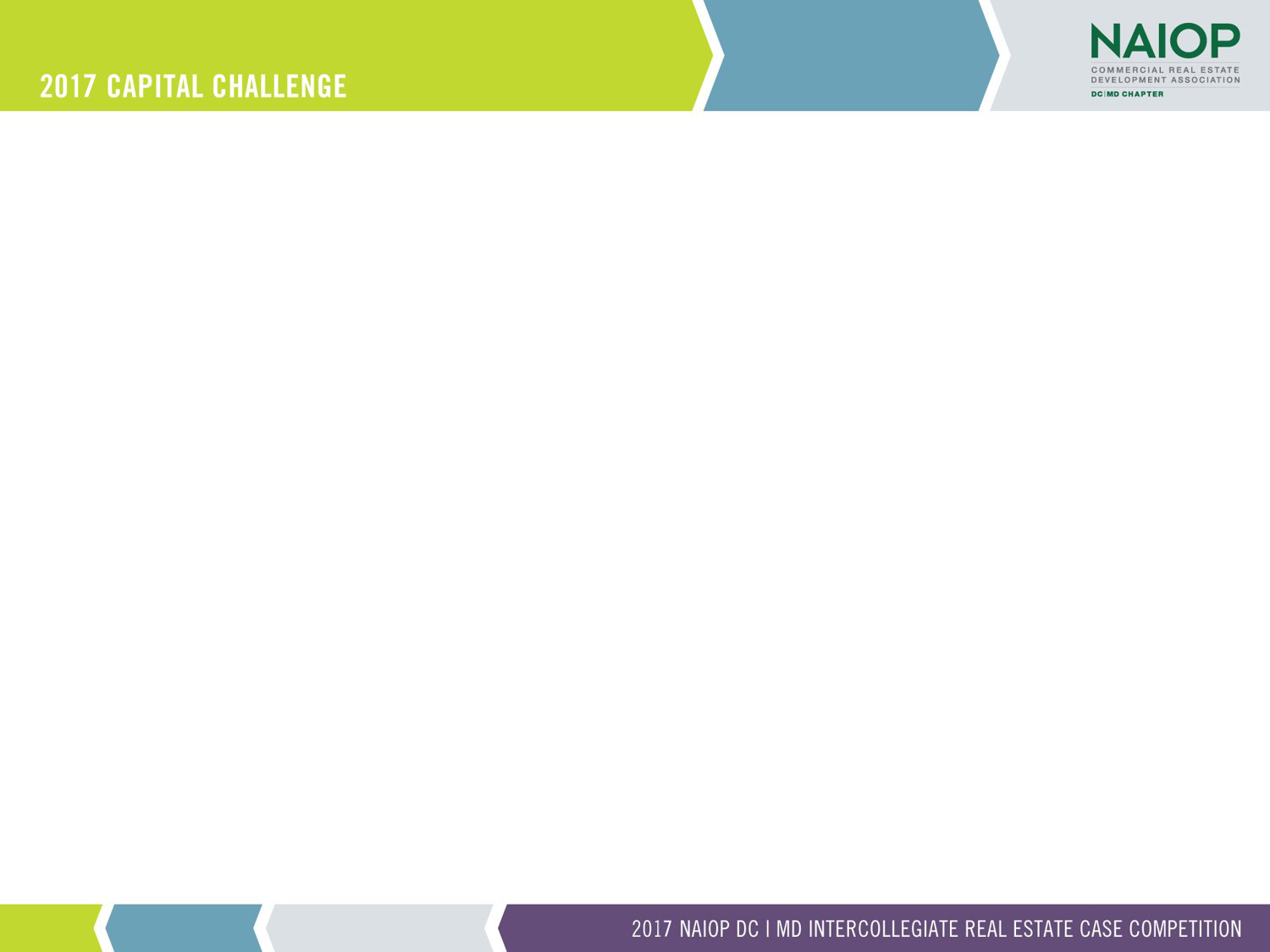 SCHEDULE
February 3rd - Capital Challenge Kickoff  
  Case presentation
  Challenge Reference Guide 
  Consultants assigned
  Challenge judging and final presentation schedule announced

March 10th - Capital Challenge written and digital report due to NAIOP  
  Report requirements in Challenge Reference Guide

March 24th - Oral Judging Presentations -
  Judging to held beginning at 8:30 am Clark Construction 16th floor
  Order of Presentations:  Georgetown, American University, University of Maryland                                           Johns Hopkins, George Mason 
		     
April 5th - Capital Challenge Summary Presentations and Award Celebration
  Location TBD beginning 6:00pm
  Order of Presentations:  George Mason, Johns Hopkins, University of Maryland,                                           American University, Georgetown
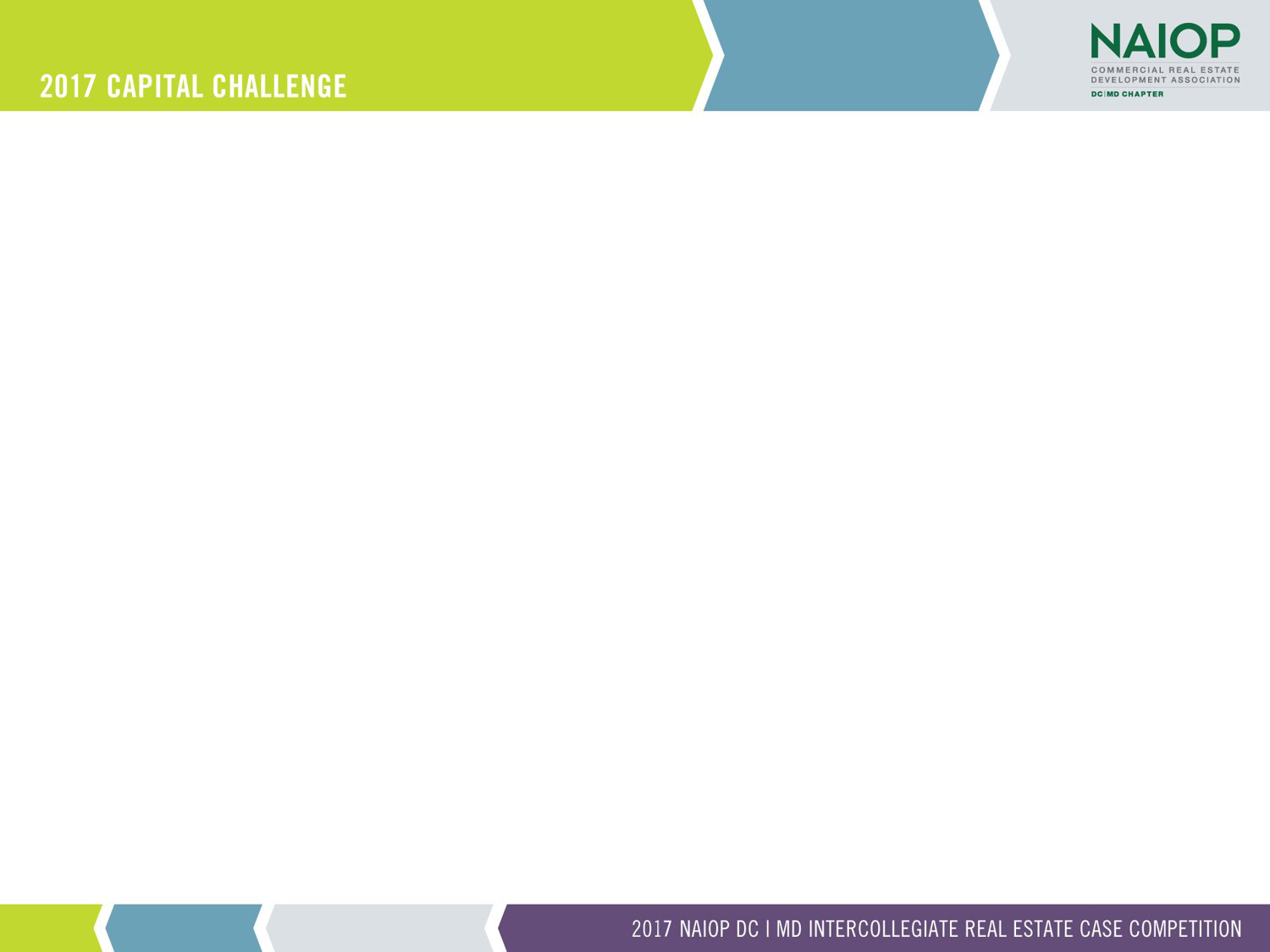 CASE DISCUSSION
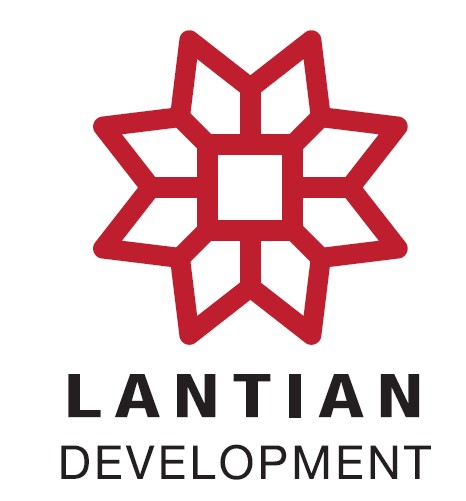 Richard Greenberg, Principal
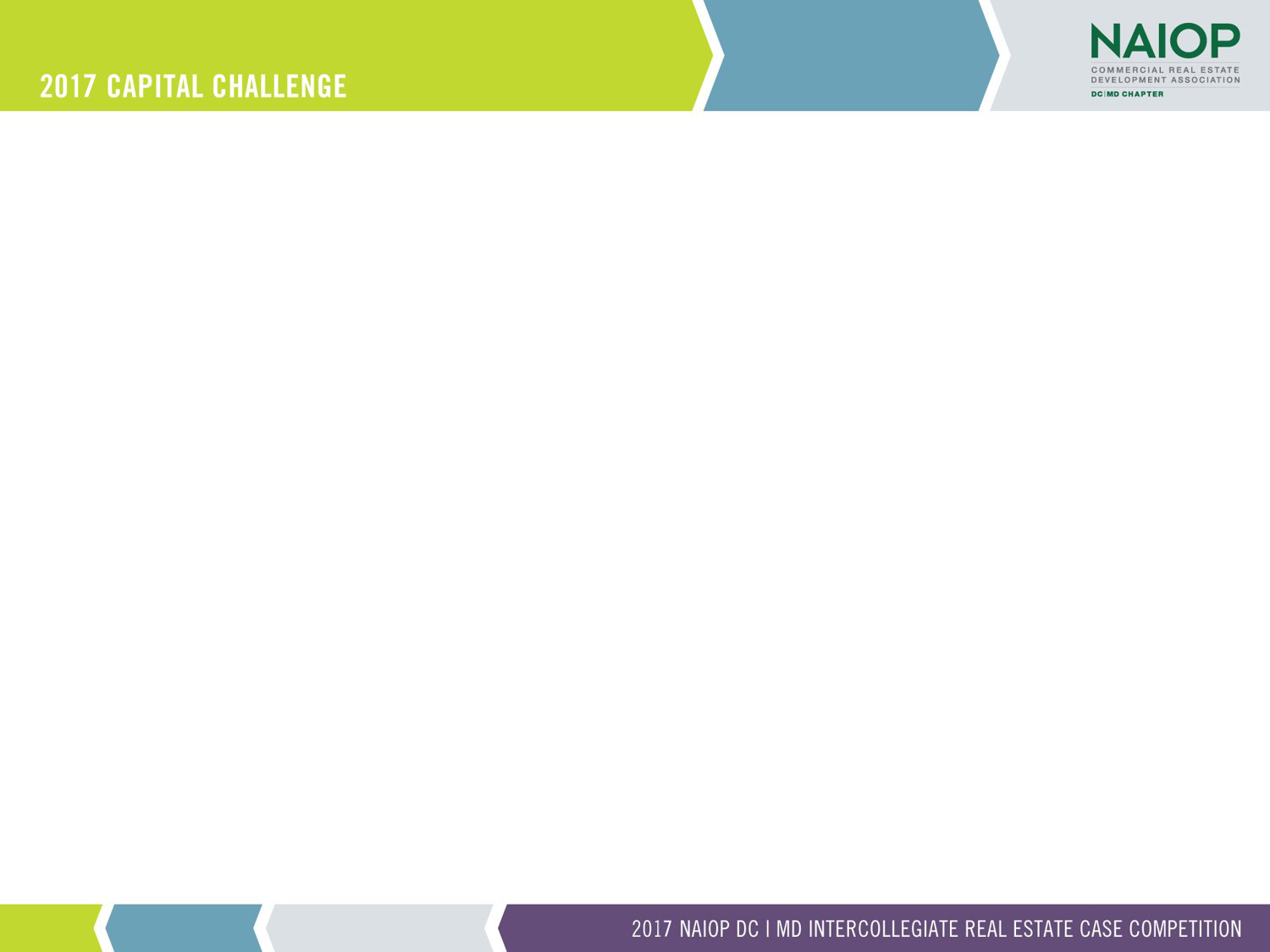 CASE DISCUSSION
COMSAT Campus
February 3, 2017
Presenters
Bob Elliott, Lantian Development
Brian McLaughlin, Lantian Development
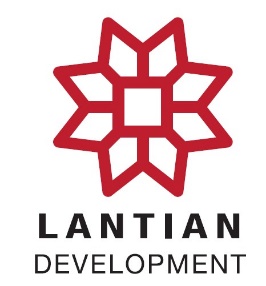 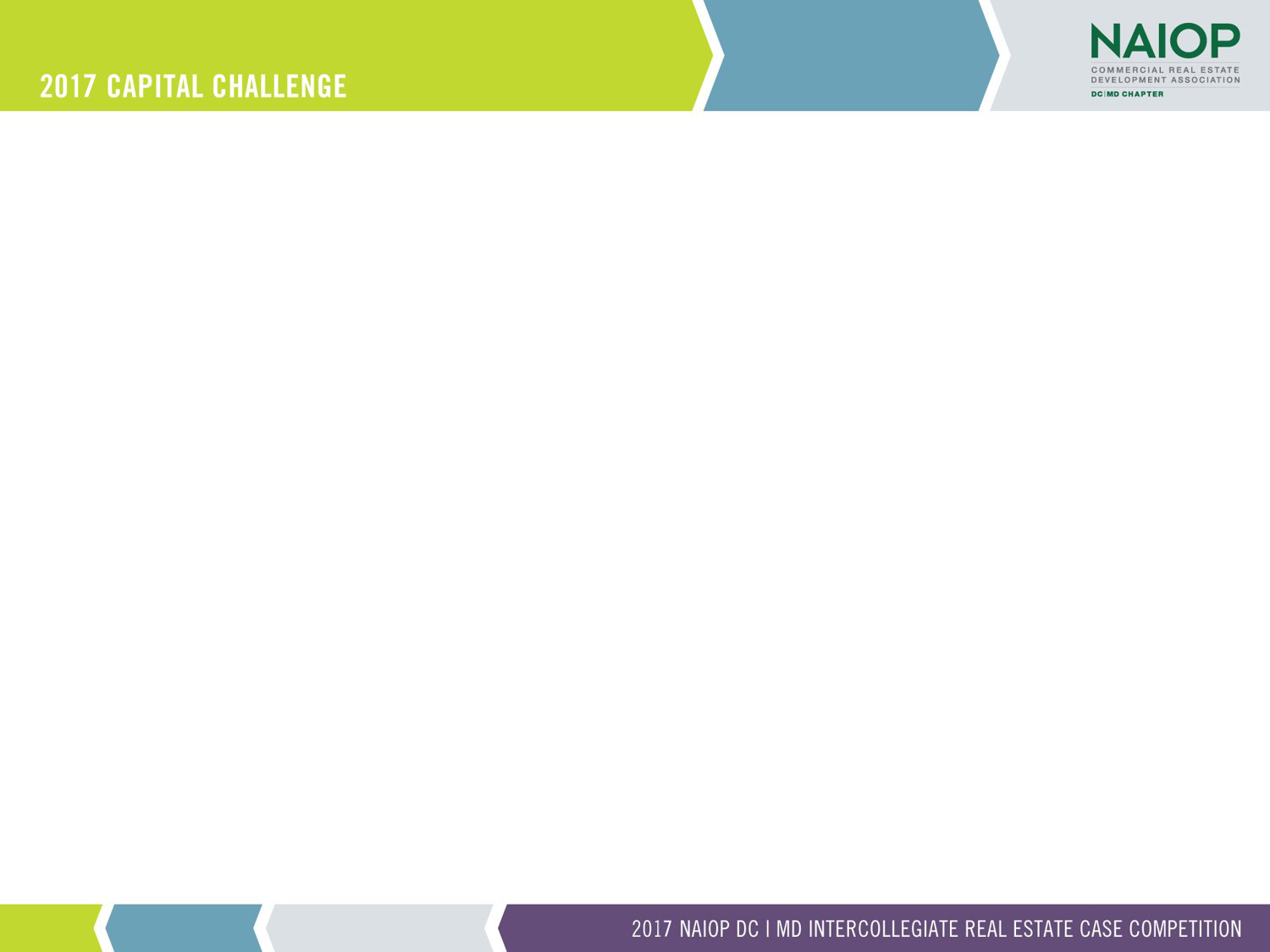 PRESENTATION OVERVIEW
Lantian Development

Comsat
History
Property

Case Challenge
Getting to What is Most Helpful

Question and Answer

Site Visit / Property Tour
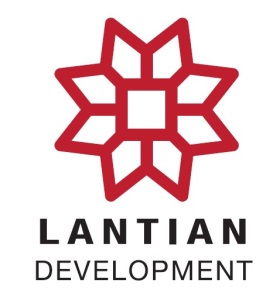 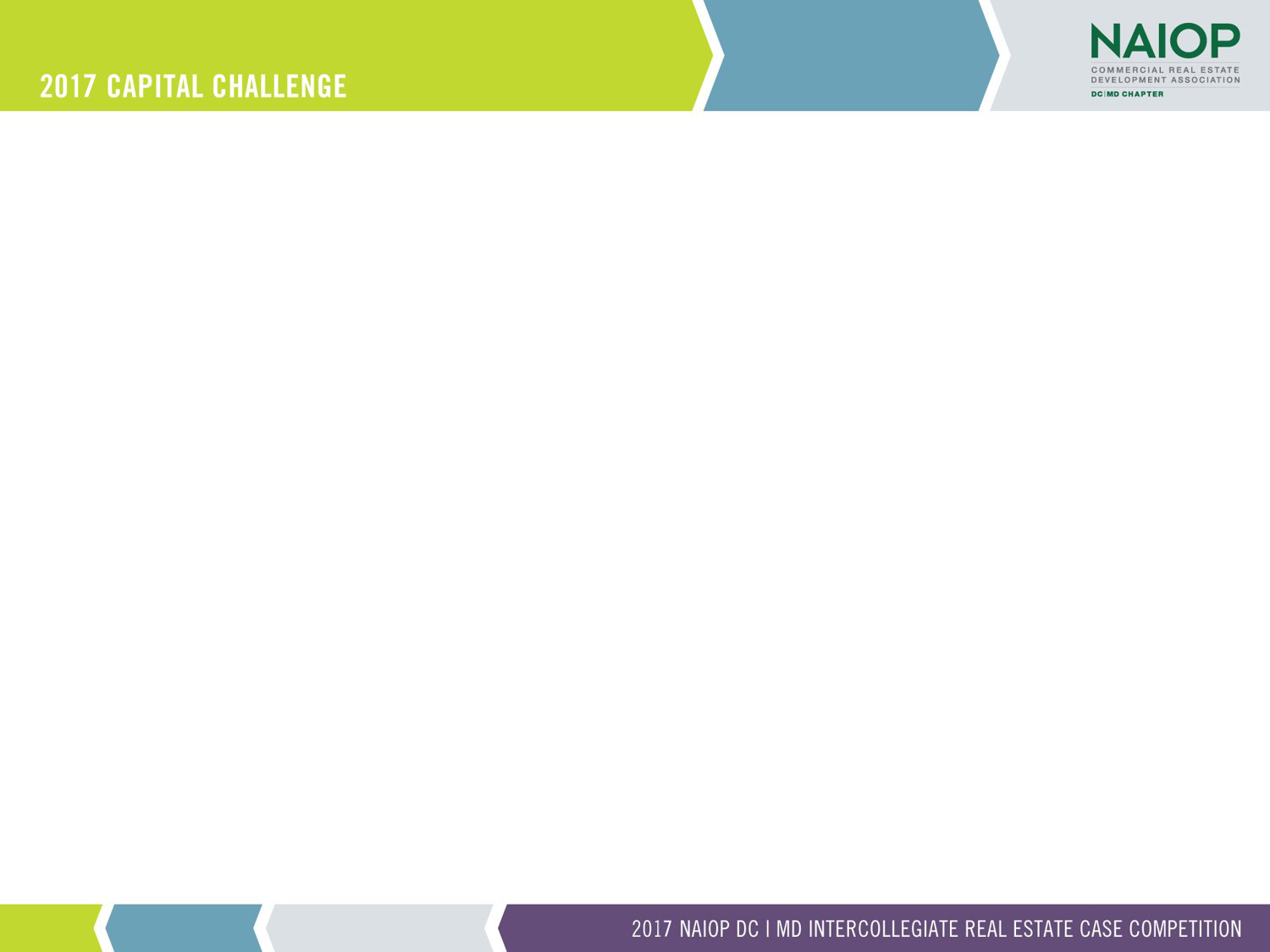 LANTIAN DEVELOPMENT
Founded 2014, based in Bethesda, MD

Privately held, foreign capital 
Long term investment horizon
Value add, repositioning and opportunistic 
Investing in the DMV
Multiple asset classes and land

6 closed investments, more than $1.5B evaluated
400 acres; over 1M sf of institutional and office space
$60+ million in equity 
Locations
Montgomery / Prince George’s County (MD)
Alexandria (VA)
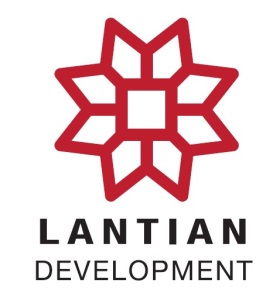 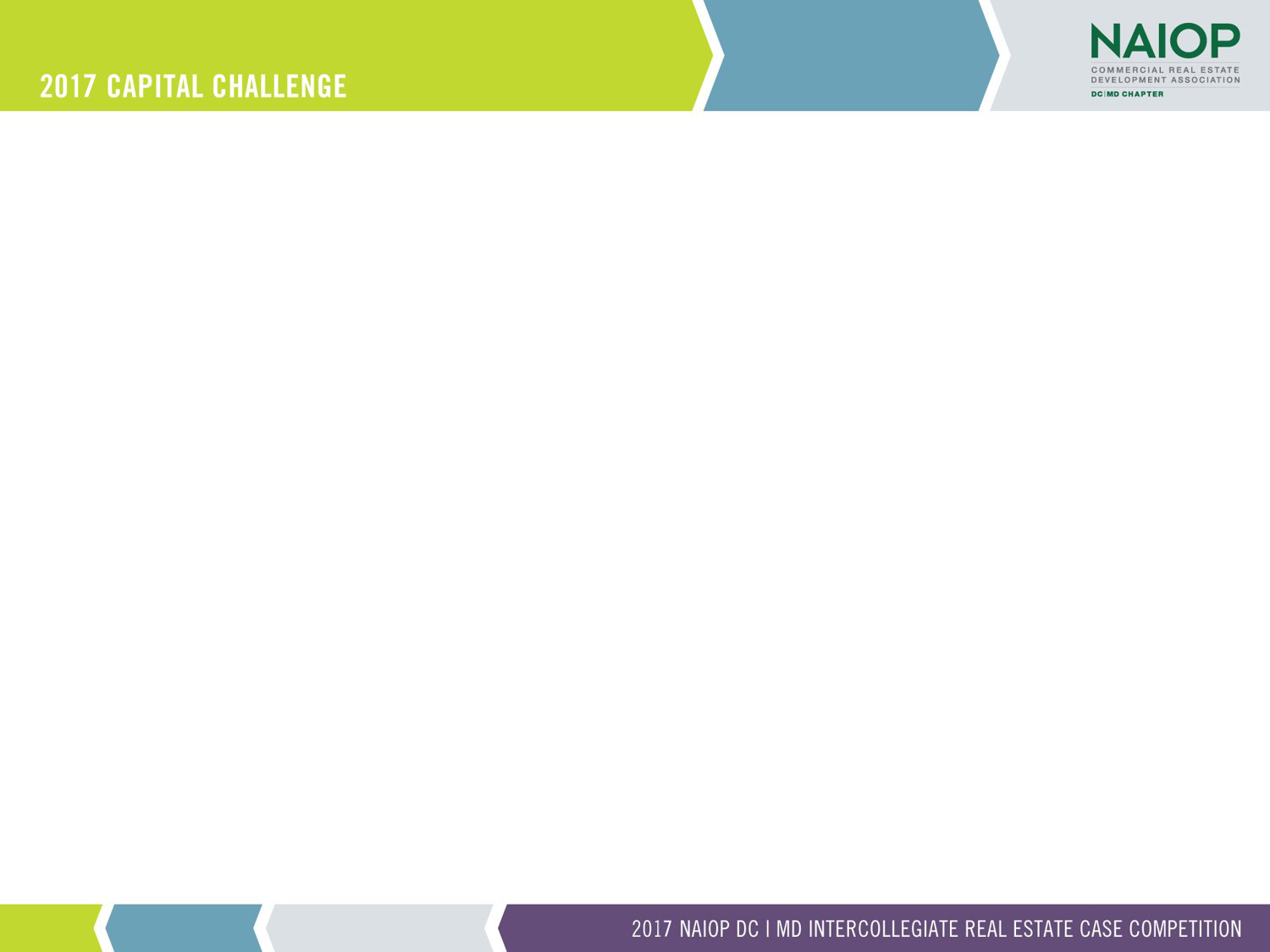 Lantian Development
Investment Snapshot (Jan 2017)
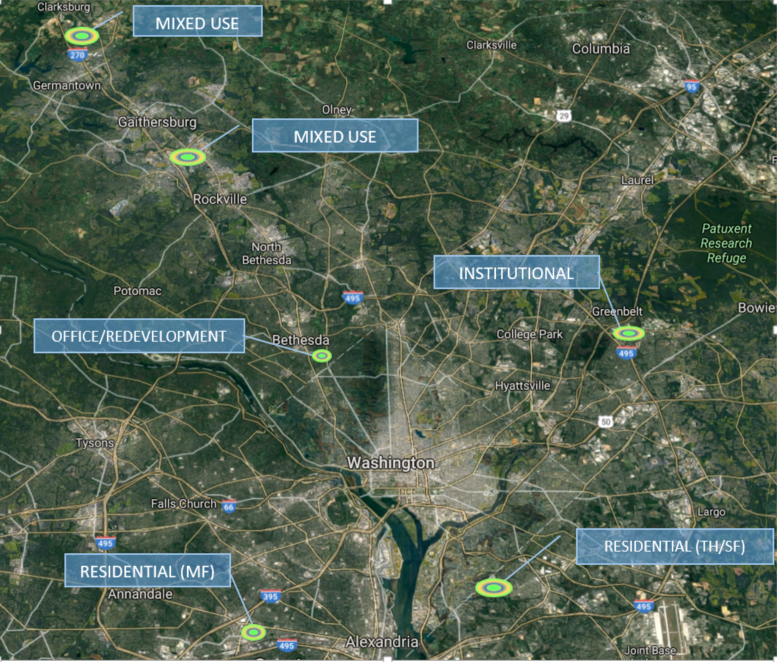 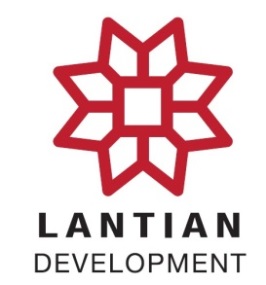 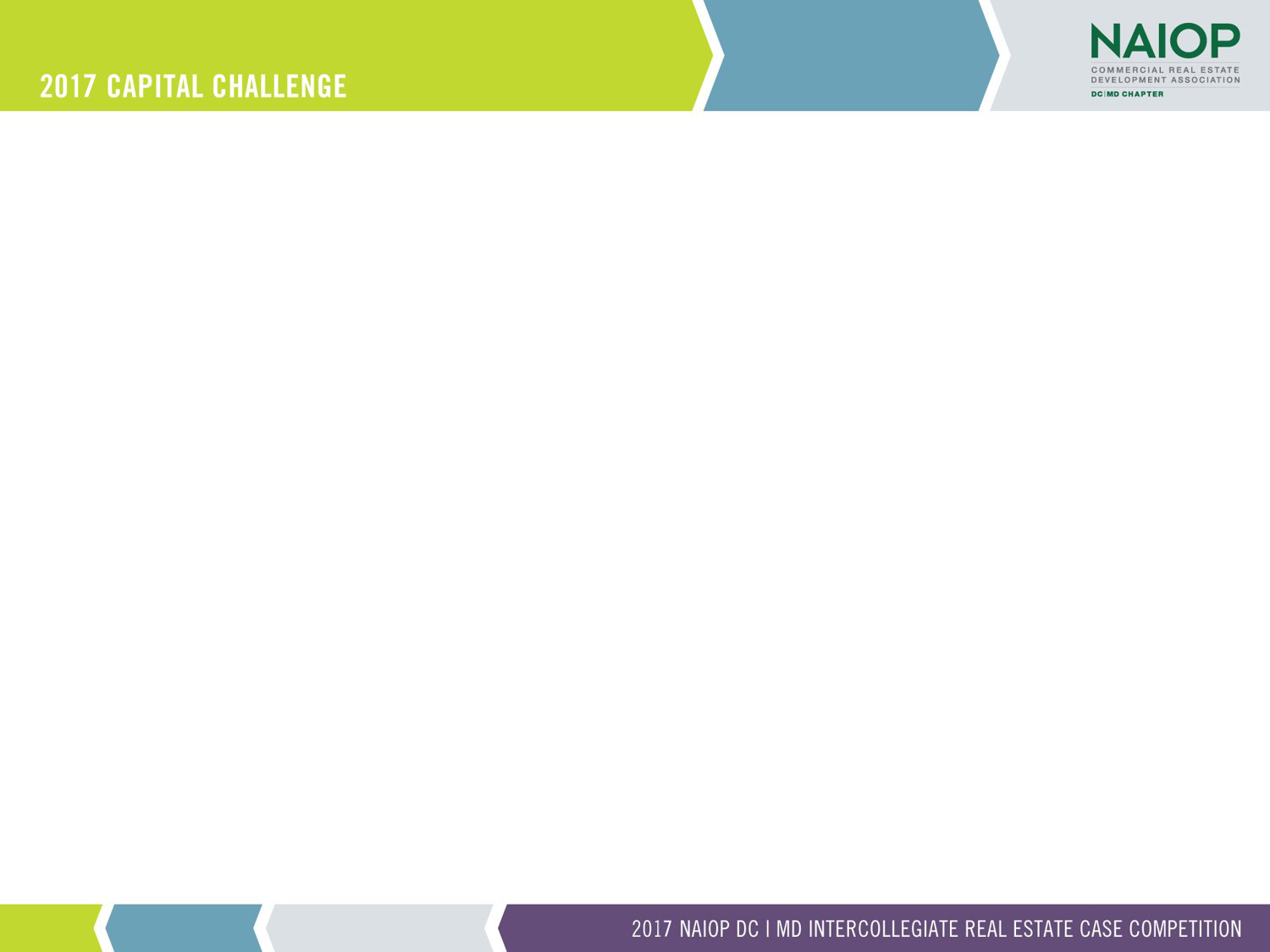 Brief History of COMSAT
COMSAT (Communications Satellite Corporation)
Communications Satellite Act of 1962 
Public, federally funded corporation intended to develop a commercial and international satellite communication systems; incorporated as a publicly traded company in 1963
In August 1964, COMSAT helped create and was majority owner in the International Telecommunications Satellite Consortium (INTELSAT) 
Was instrumental in the expansion of communications throughout the world

COMSAT Laboratories
To further satellite technology, in September 1969, COMSAT opened COMSAT Laboratories, a research and development arm, in Clarksburg, Maryland

Lockheed Martin
On 20 September 1998, Lockheed Martin Corp. and COMSAT Corp jointly announced a two-phase merger valued at approximately $2.7 billion
COMSAT became part of Lockheed Martin Global Telecommunications
In Mid-2000’s, Lockheed Martin began to dismantle portions of the COMSAT Laboratories property
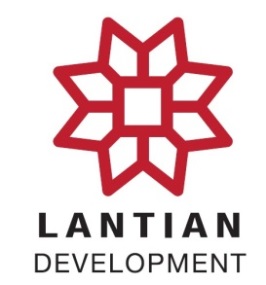 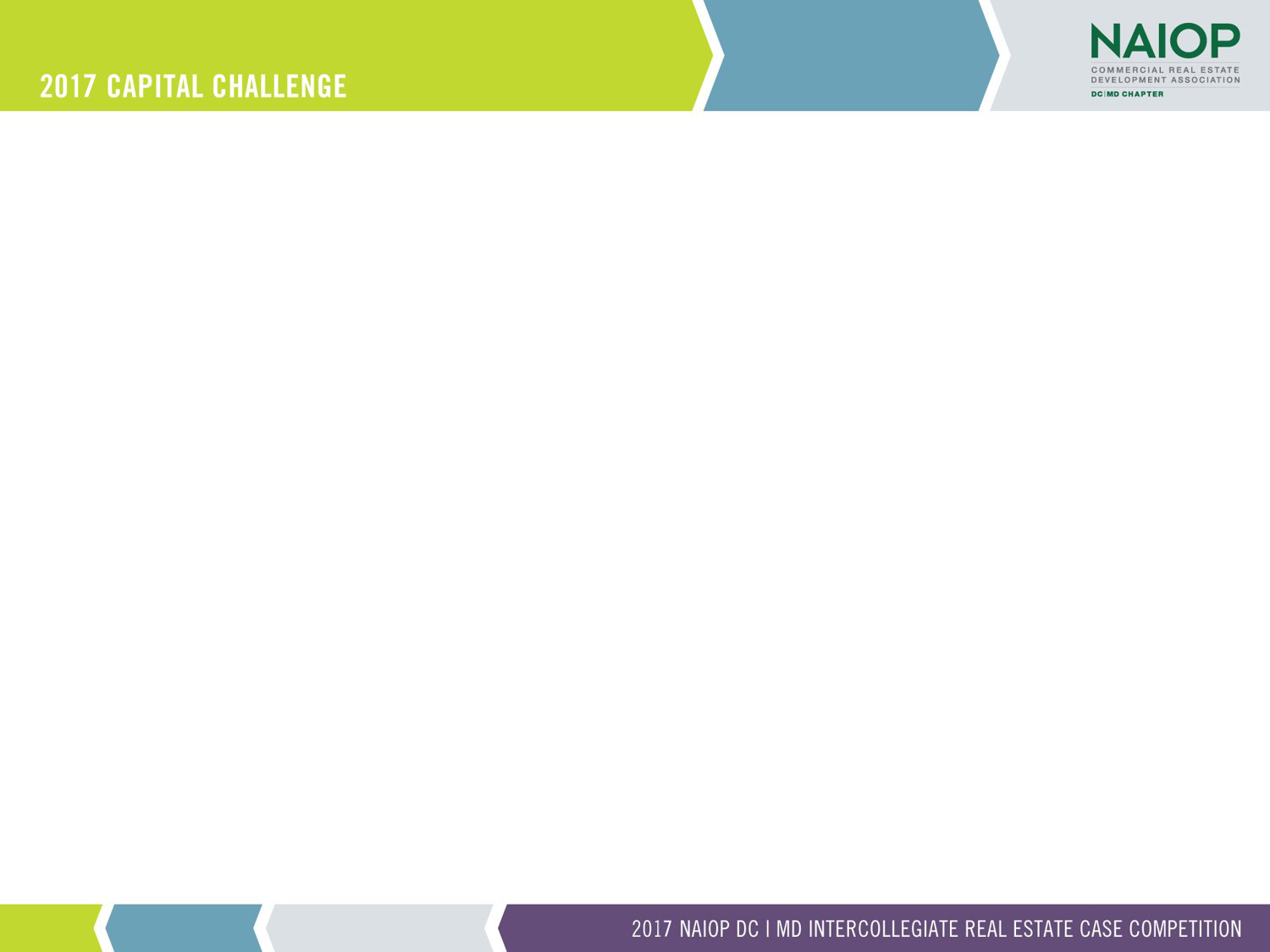 Where is COMSAT Laboratories?
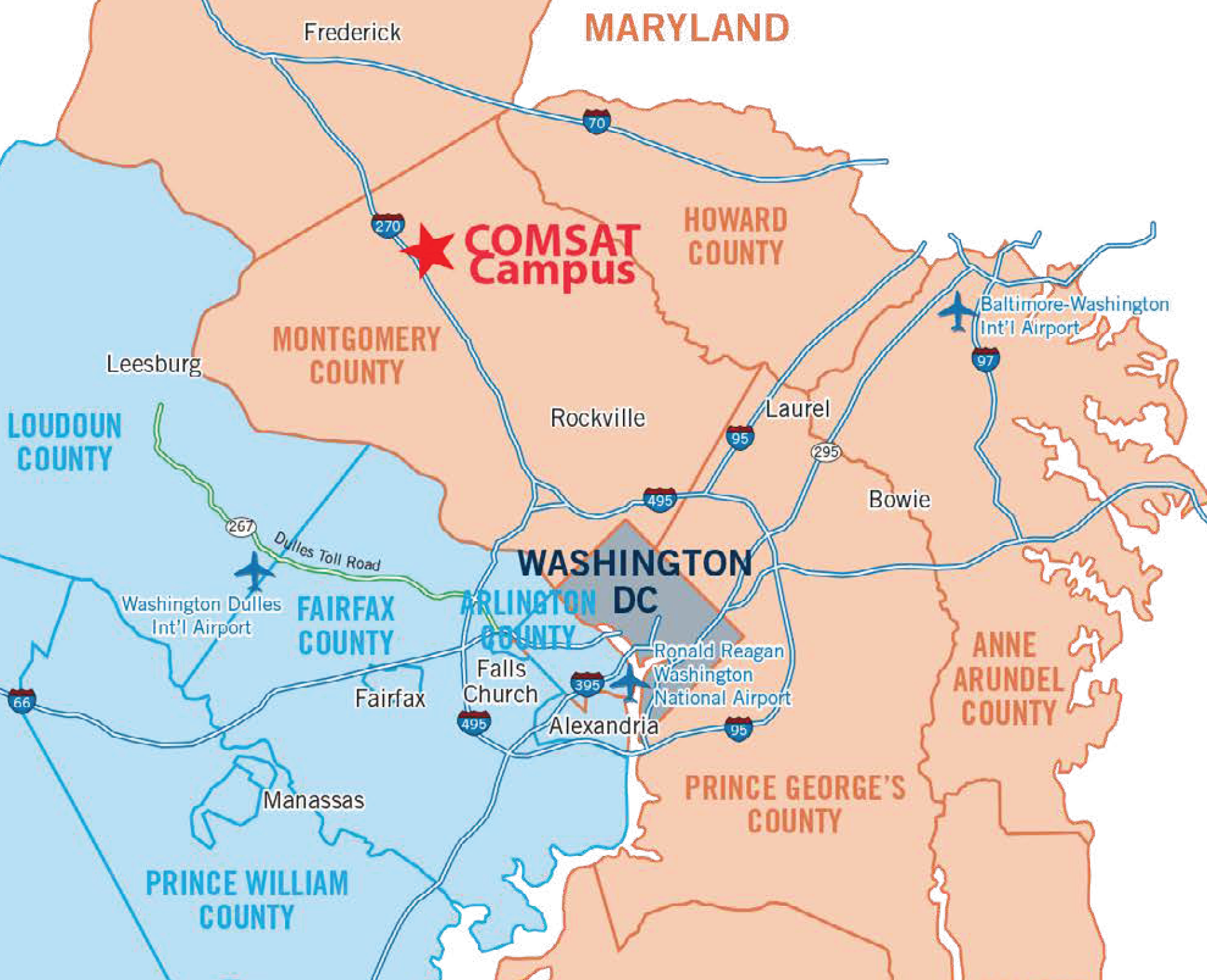 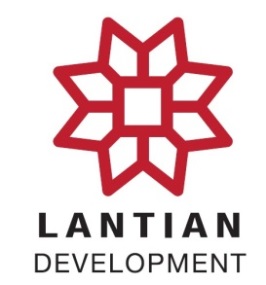 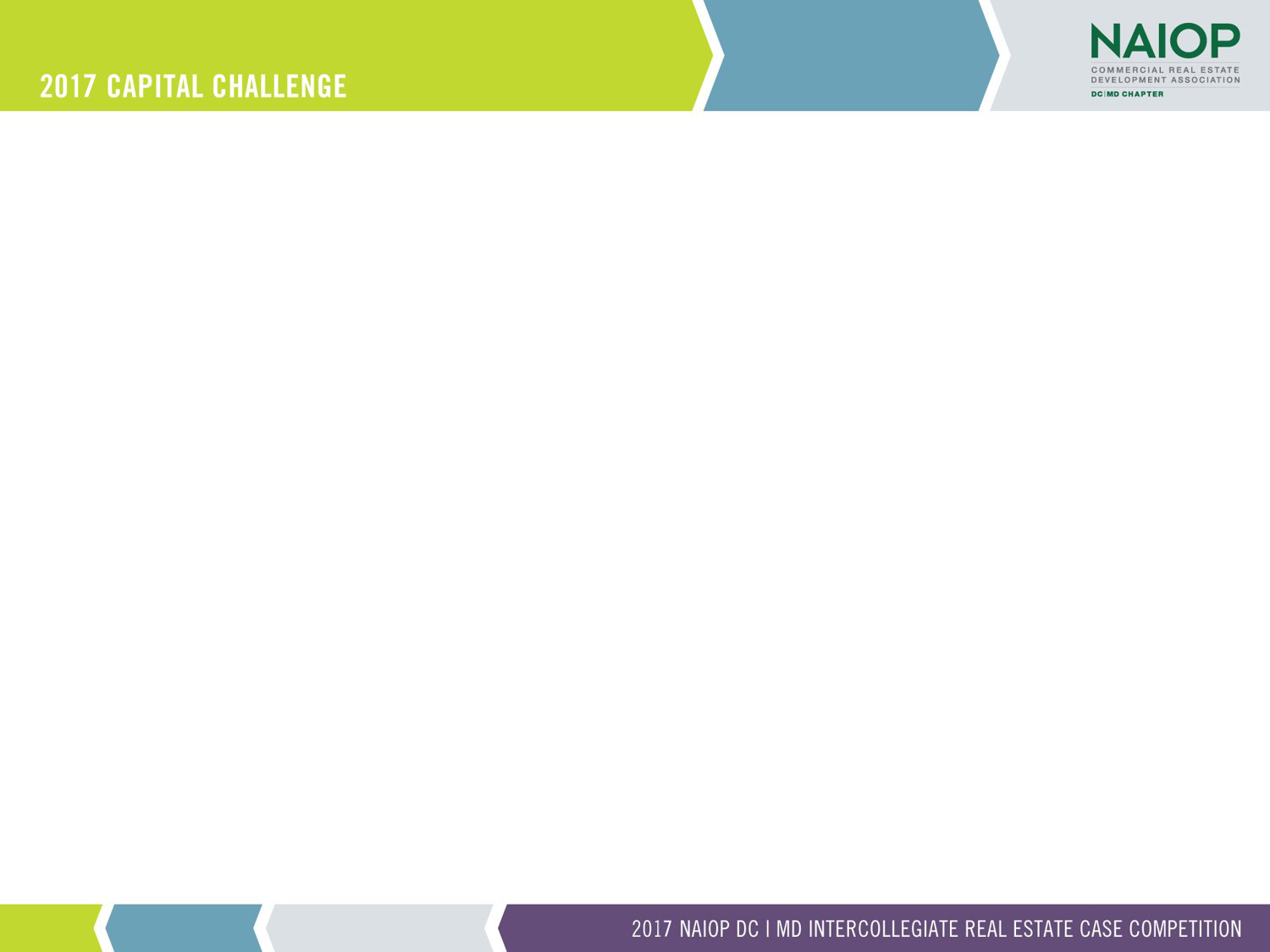 COMSAT – Looking North
Approximately 204 acres
Improved with a 613,000 square-foot of office and lab buildings
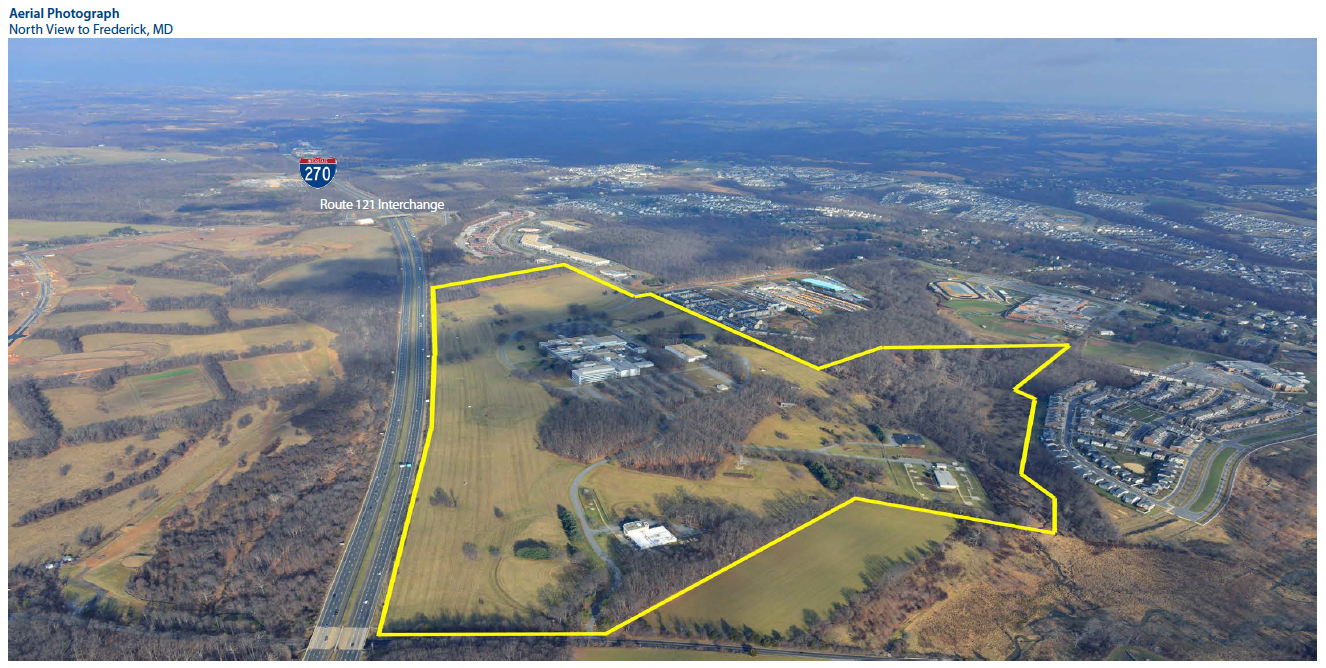 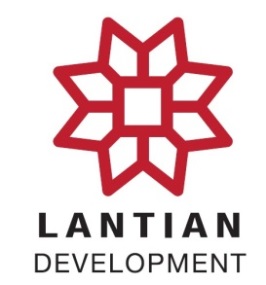 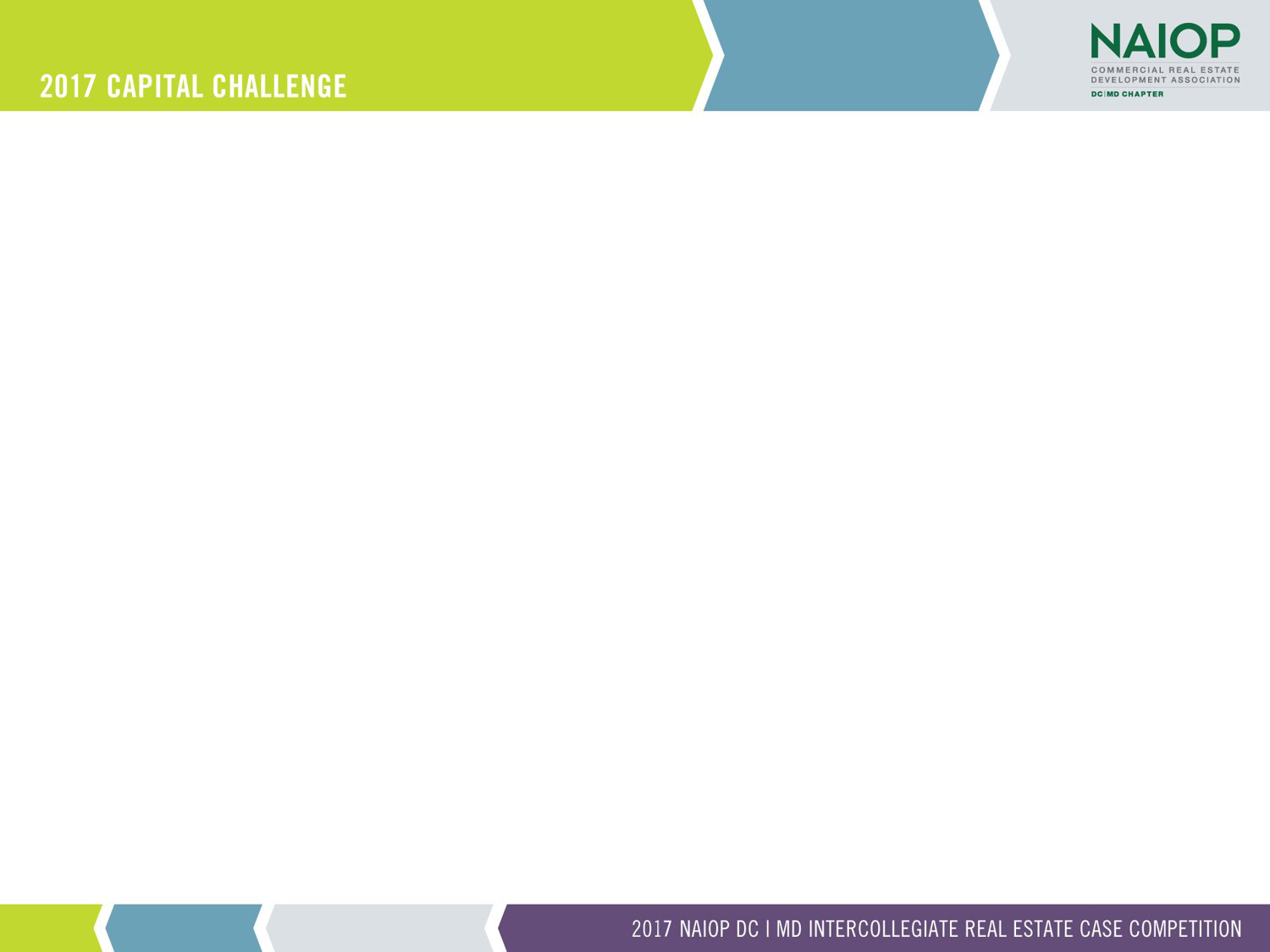 COMSAT – Looking South
Main building (550,000sf) was last occupied by Lockheed Martin in 2007
Intelsat occupied a warehouse until September 2013
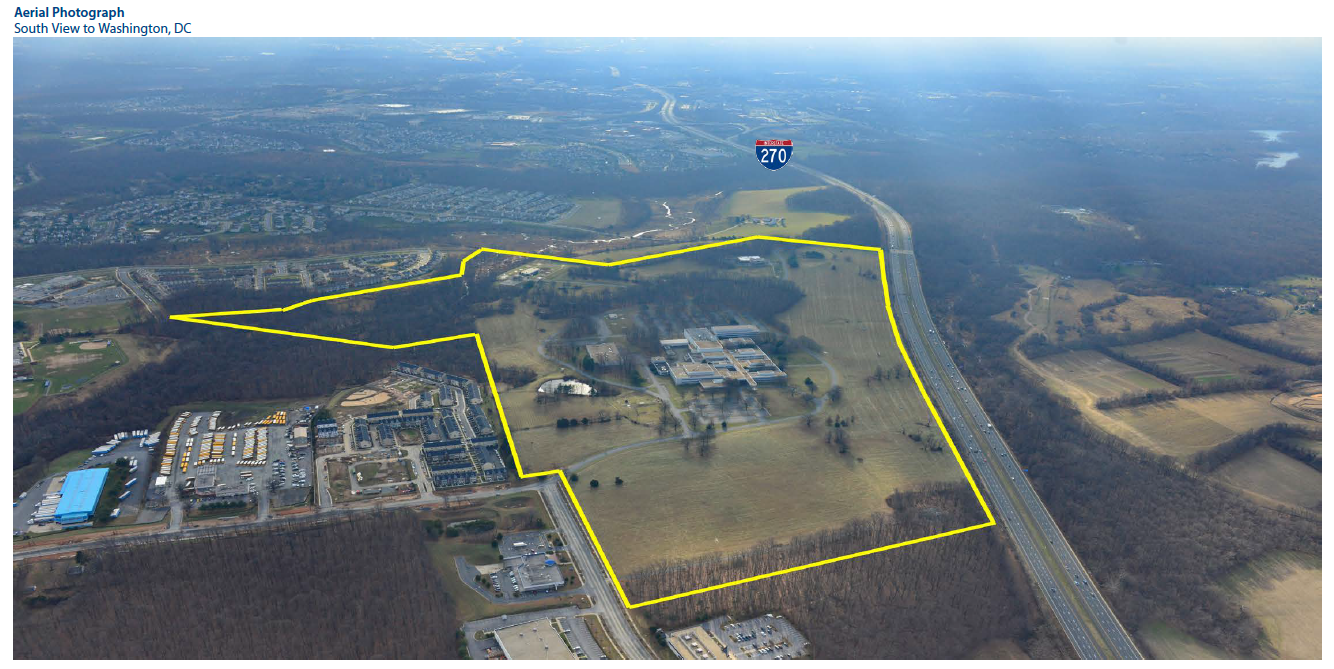 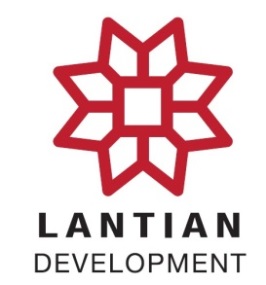 14
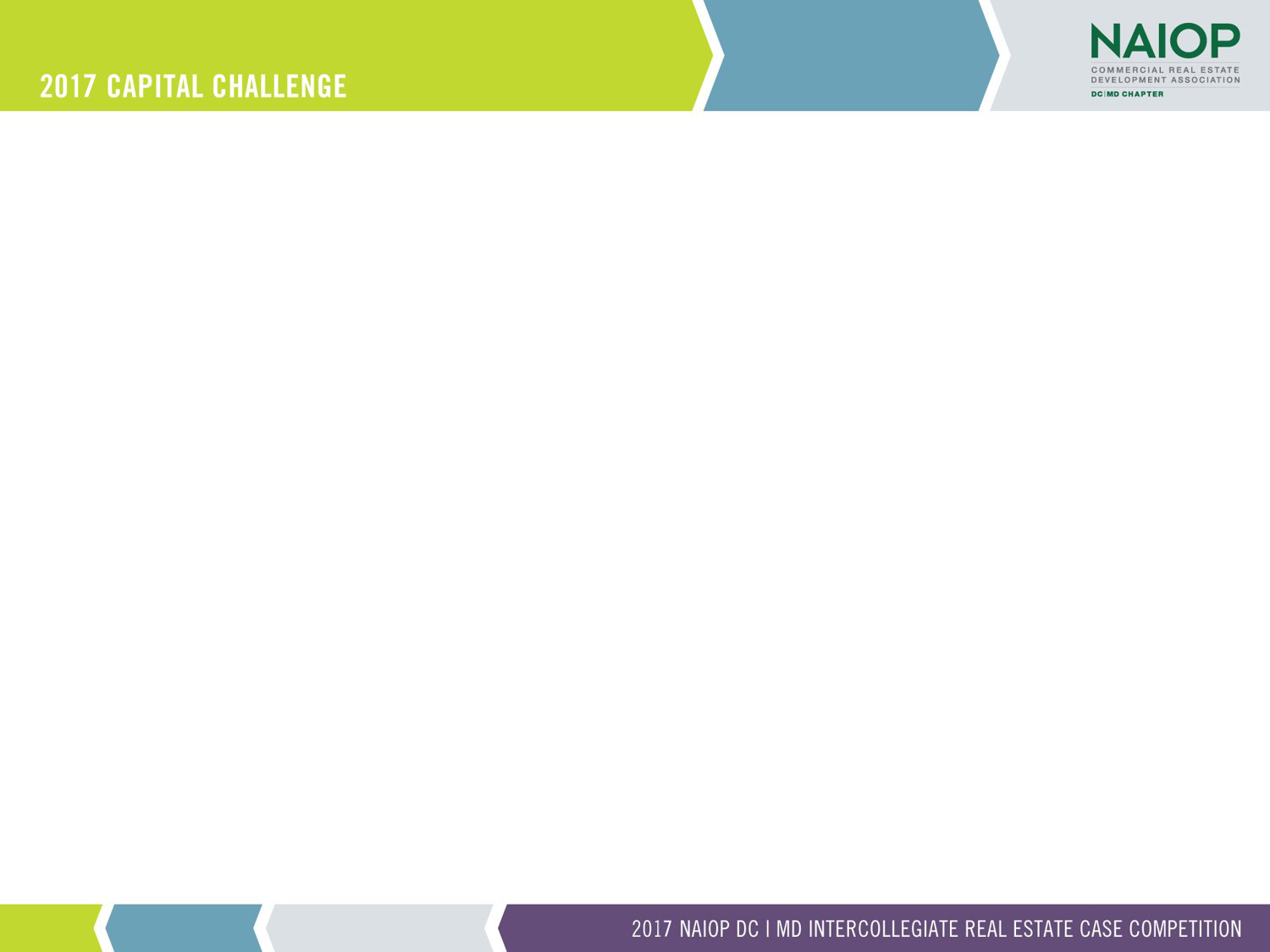 Survey (and Aerial View)
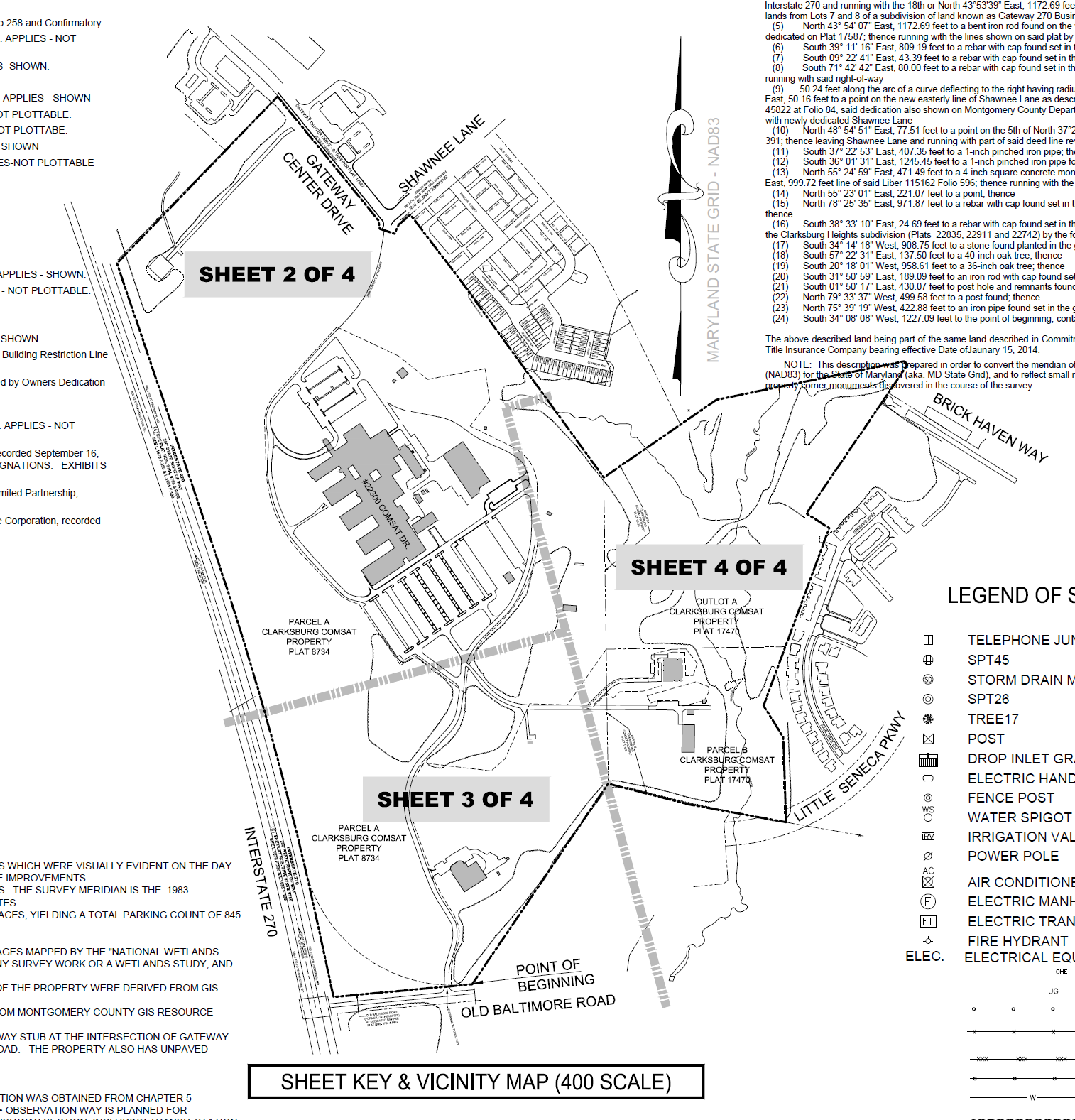 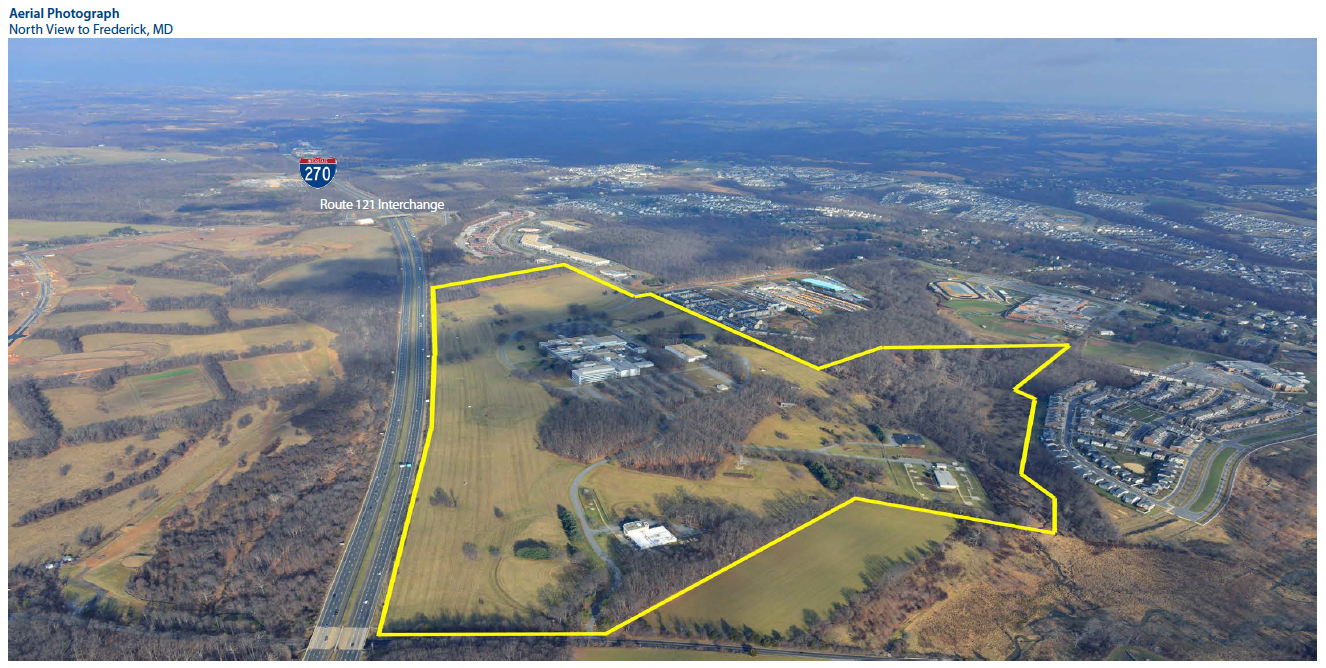 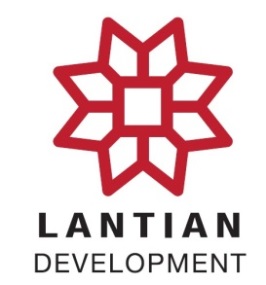 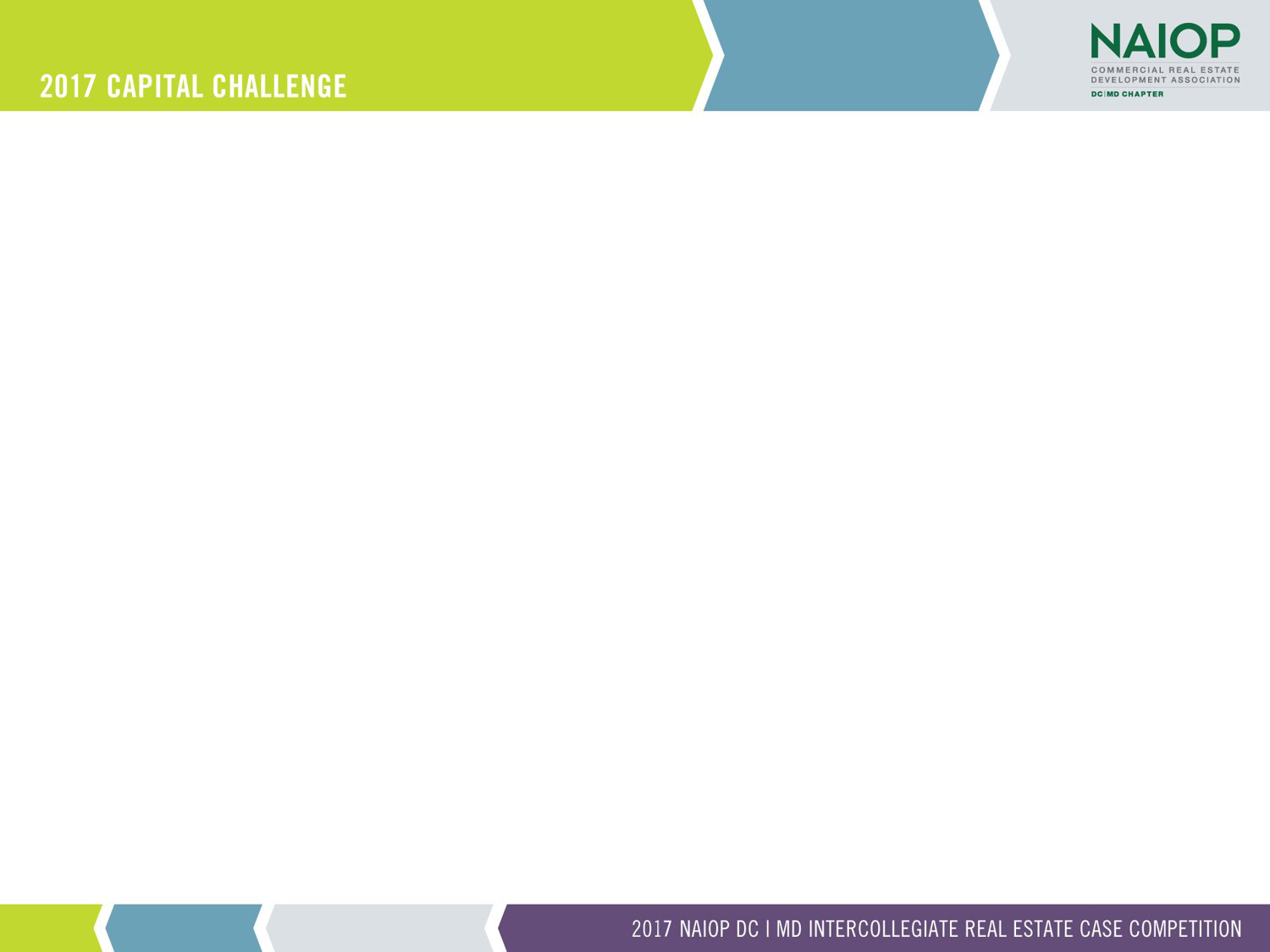 Property – SWM and Forest
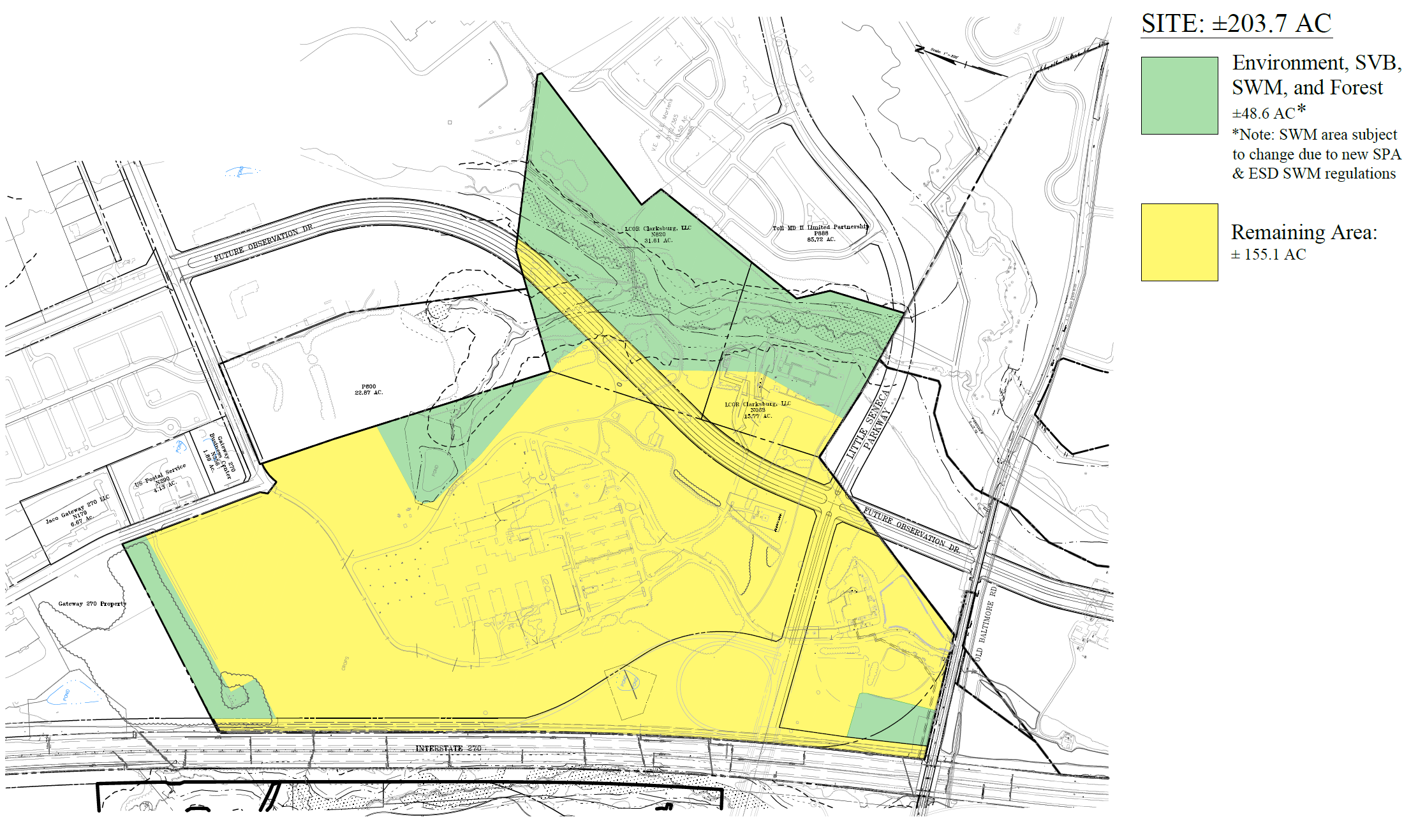 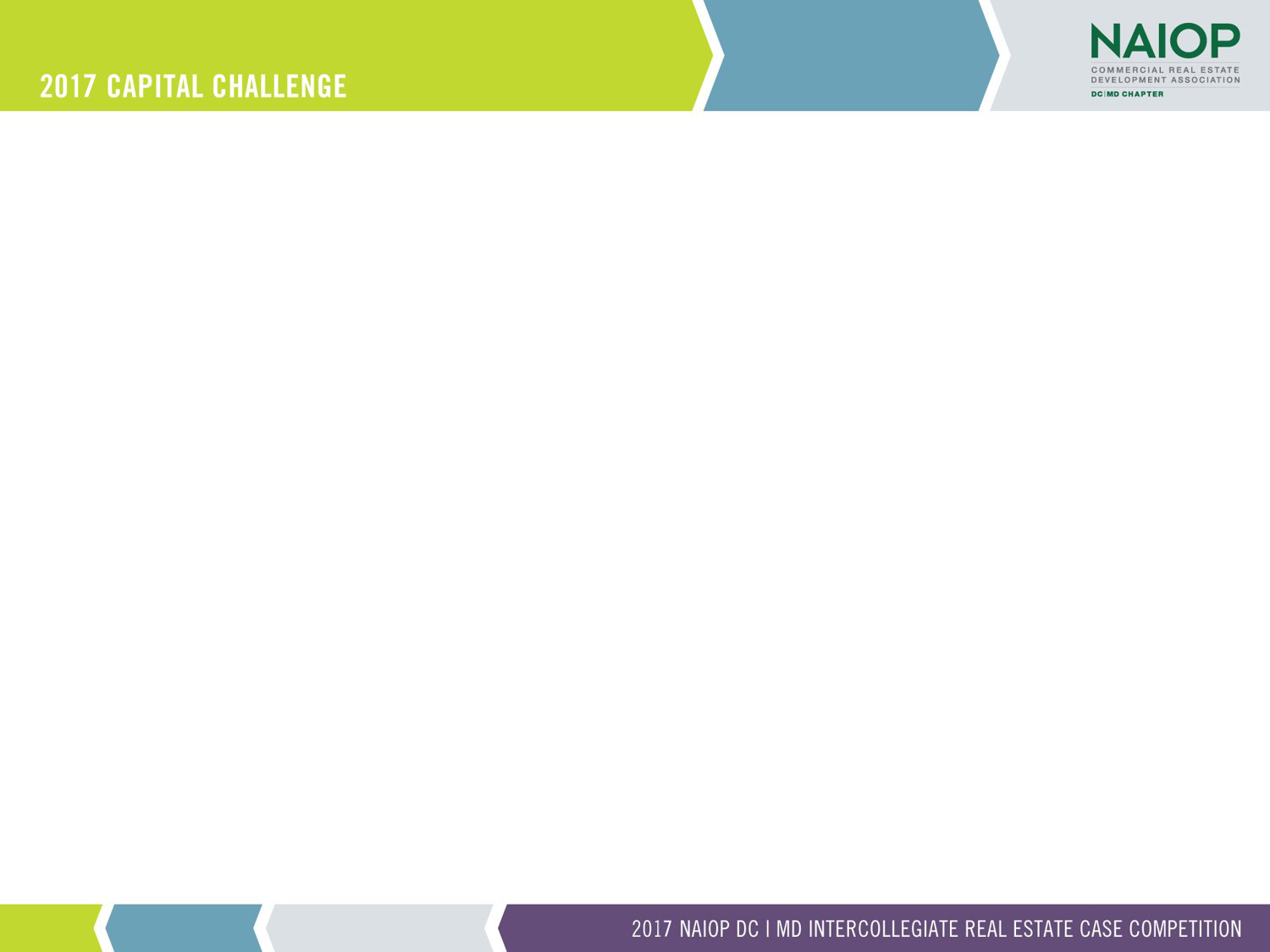 Main Building
Approximately 555,449 square foot, two to four-story office/R&D building 
Offices as well as special use facilities including laboratories, computer rooms, light assembly, a 300-seat cafeteria and a 117-seat auditorium
Building is divided into self-contained wings connected via a central corridor
Constructed in phases between 1969 and 1986
Over the past 2 decades, members of the historic preservation community have made a push to highlight some of the earliest elements of the building’s design
In particular, attention has been focused on the westernmost façade comprised of a two-story glass “catwalk”, the most visible component from I-270.  Connected to the catwalk are 4 office that extend westward from the building’s main north/south spine and are separated by small exterior courtyard
The building has been considered for designation but has failed to achieve that status
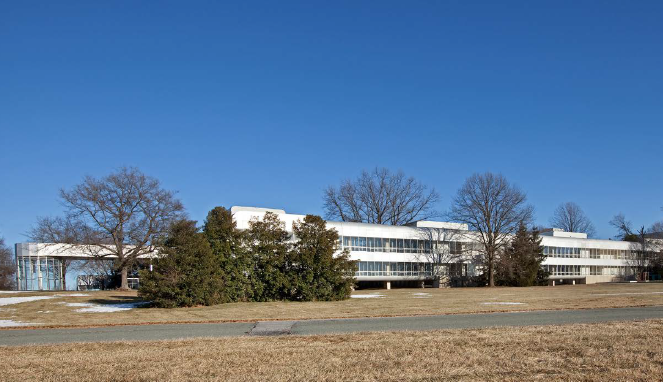 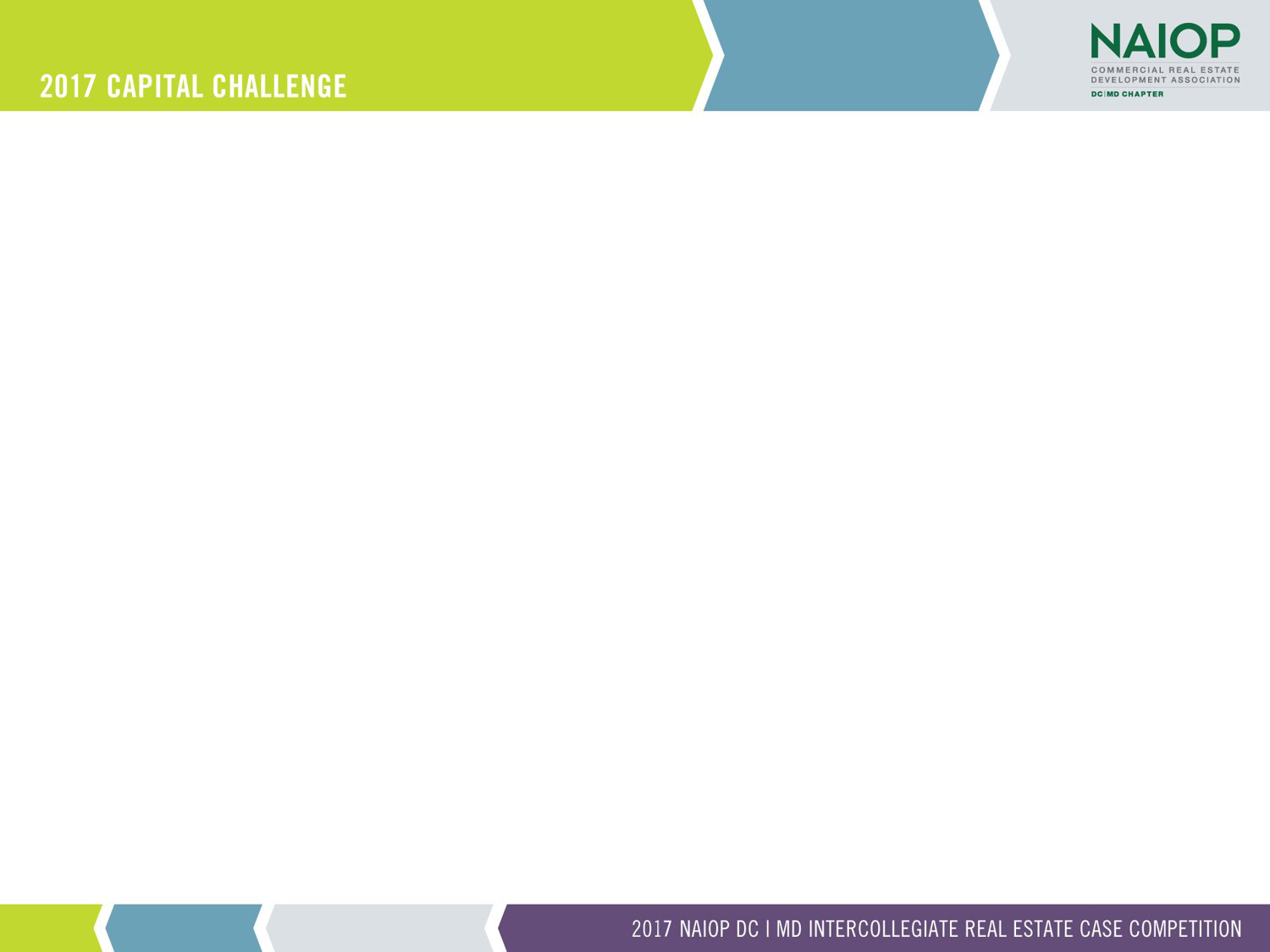 1st Floor Plan
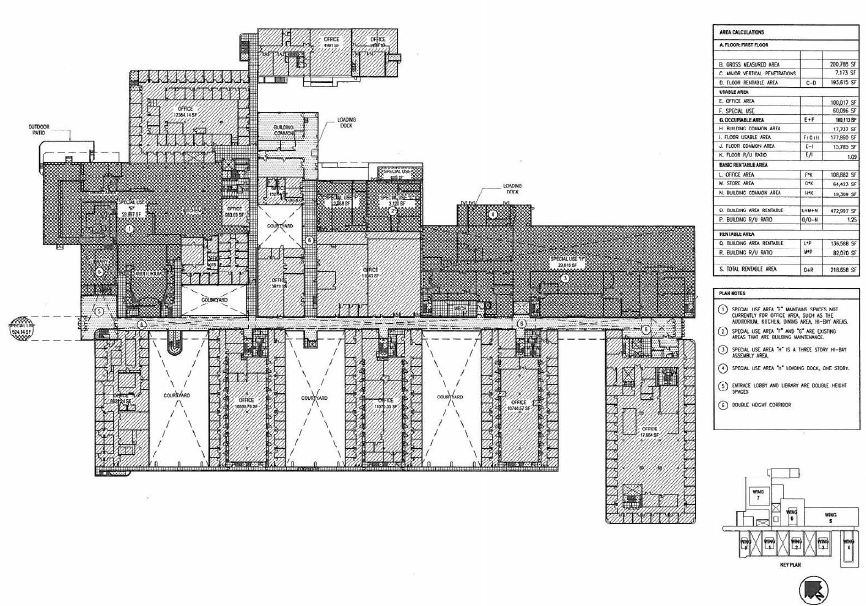 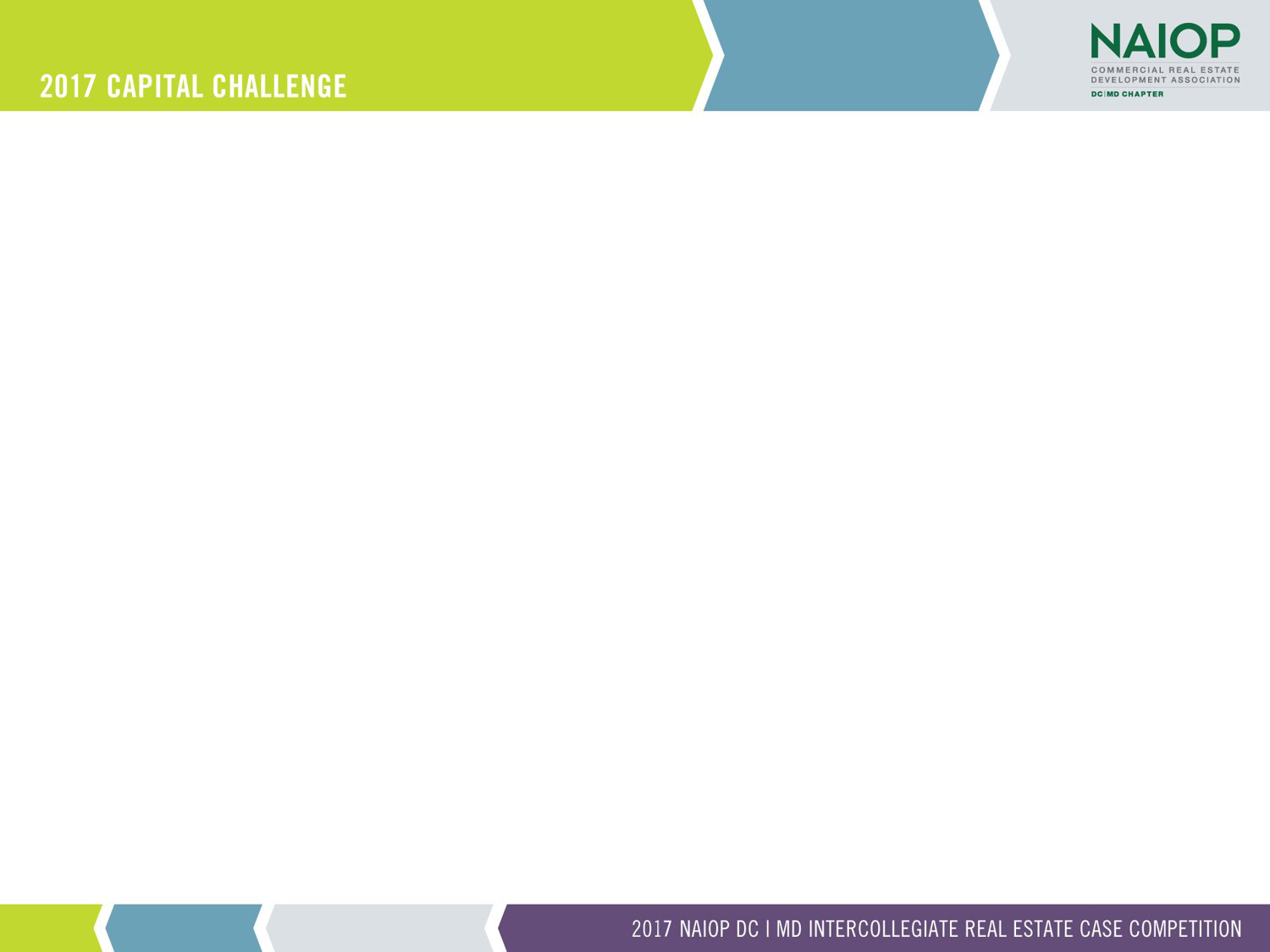 Main Building
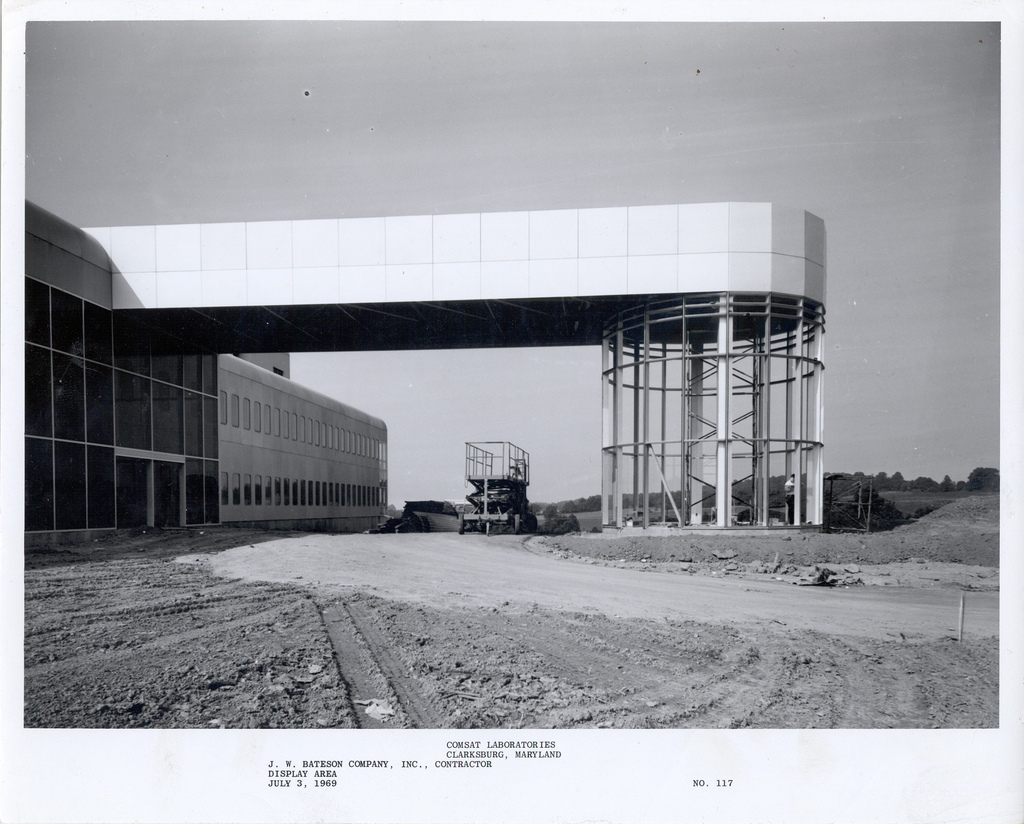 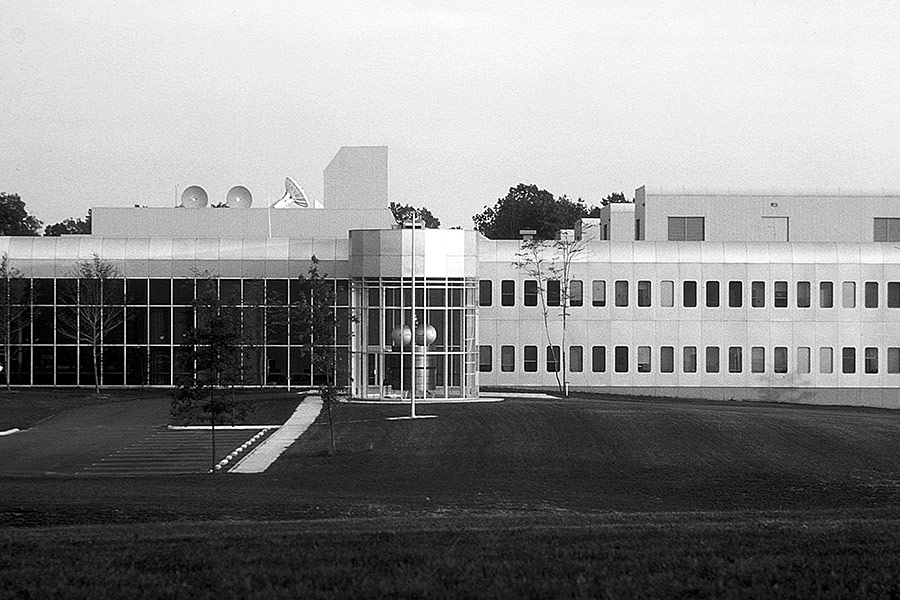 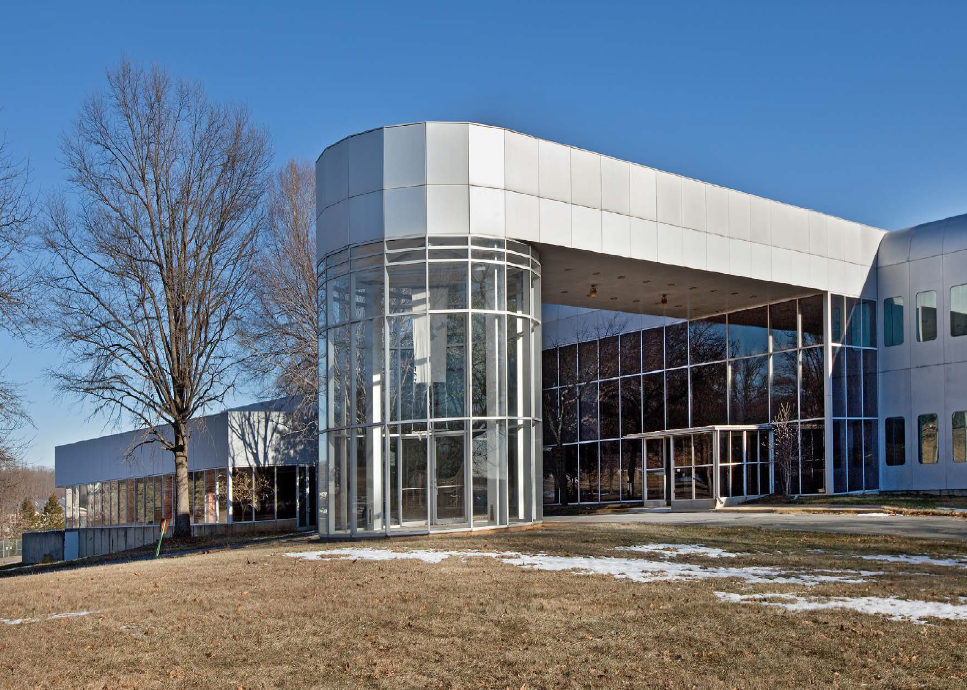 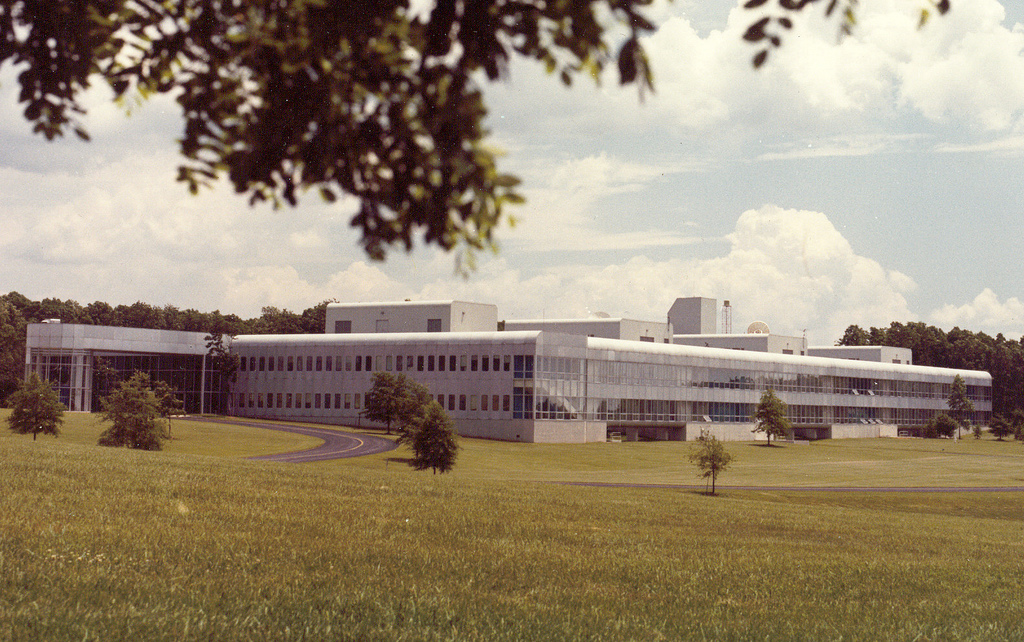 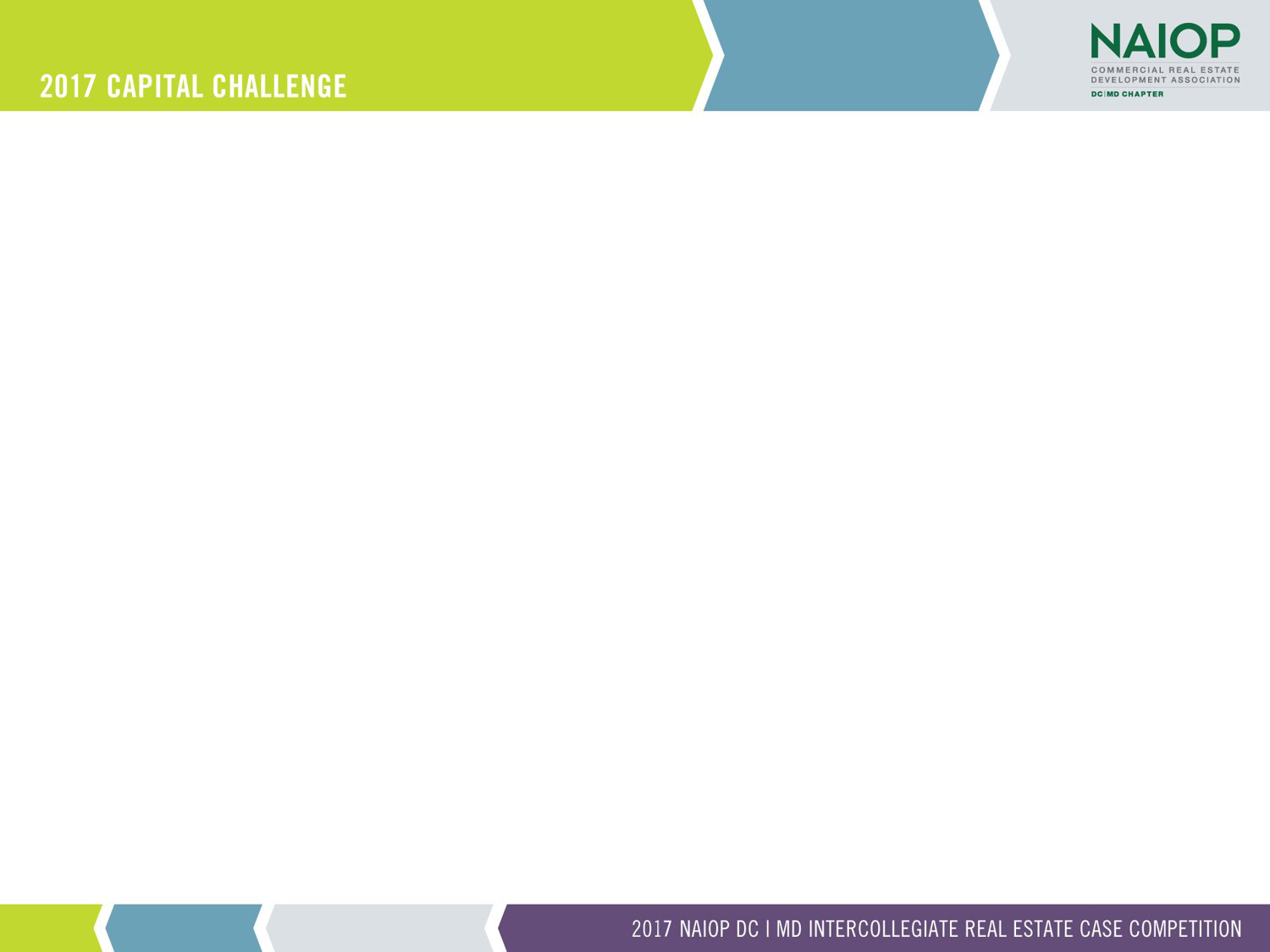 Location
Heart of the I-270 Corridor with 3,600 feet of I-270 frontage 
Planned four-way interchange East side of I-270, 25 miles from Washington, DC 
Near the Property is the Clarksburg Town Center, a multifaceted development designed to replicate an urban walkable community with residential, retail, and office space. 
Clarksburg Village Center, located at Snowden Farm Parkway and Little Seneca Parkway, offers a variety of retail and food-service amenities to the Clarksburg community. 
West side of I-270, is Cabin Branch, a 535-acre site has been planned for 2.4 million square feet of commercial space, 450,000 square feet of outlet retail, as well as residential housing, a hotel, and several walking paths.  This project has already started delivering in 2016.
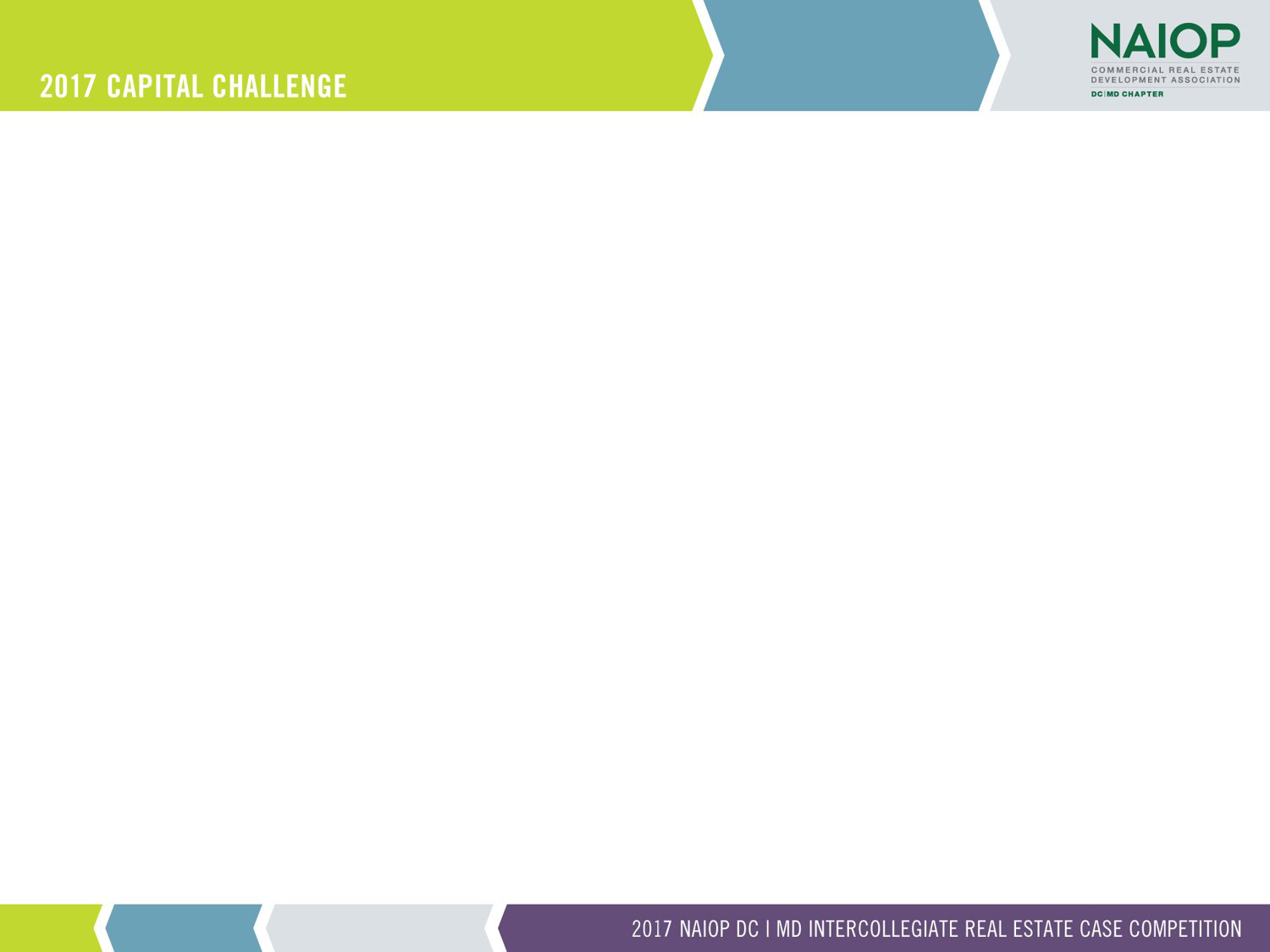 Access
Access
Primary access to the Property is via the Route 121 interchange of I-270, a full interchange with Route 121 East (Stringtown Road)
Accessible from Route 355 (Frederick Road) via Shawnee Lane which proceeds approximately ½ mile due west to the COMSAT Campus. 
County Master Plan recognizes the need to identify additional interchange capacity along I-270. The Master Plan recommends a new interchange with I-270 at the extension of Little Seneca Parkway. This interchange, which would serve the southern portion of Clarksburg, is proposed to be located in the southwest portion of the COMSAT property, approximately 800 feet north of West Old Baltimore Road. 
Corridor Cities Transitways (CCT) will terminate at the COMSAT Campus, providing bus rapid transit along the I-270 Corridor between the Property and the Shady Grove Metrorail station.
For the purposes of this case, please assume these features are required, but that their specific locations may be reasonably adjusted in order to achieve the vision of a new masterplan.
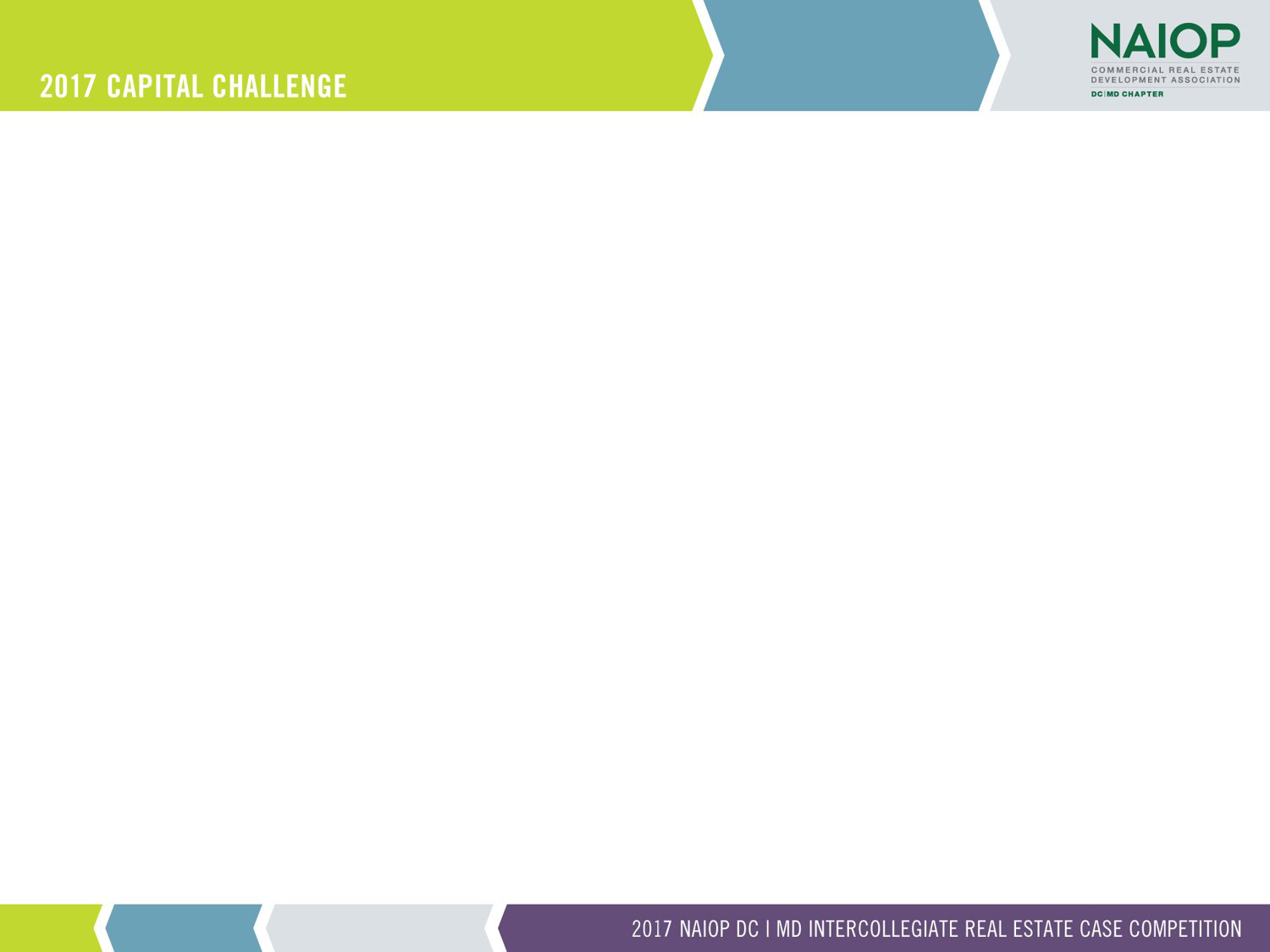 Site – Consolidated Diagram
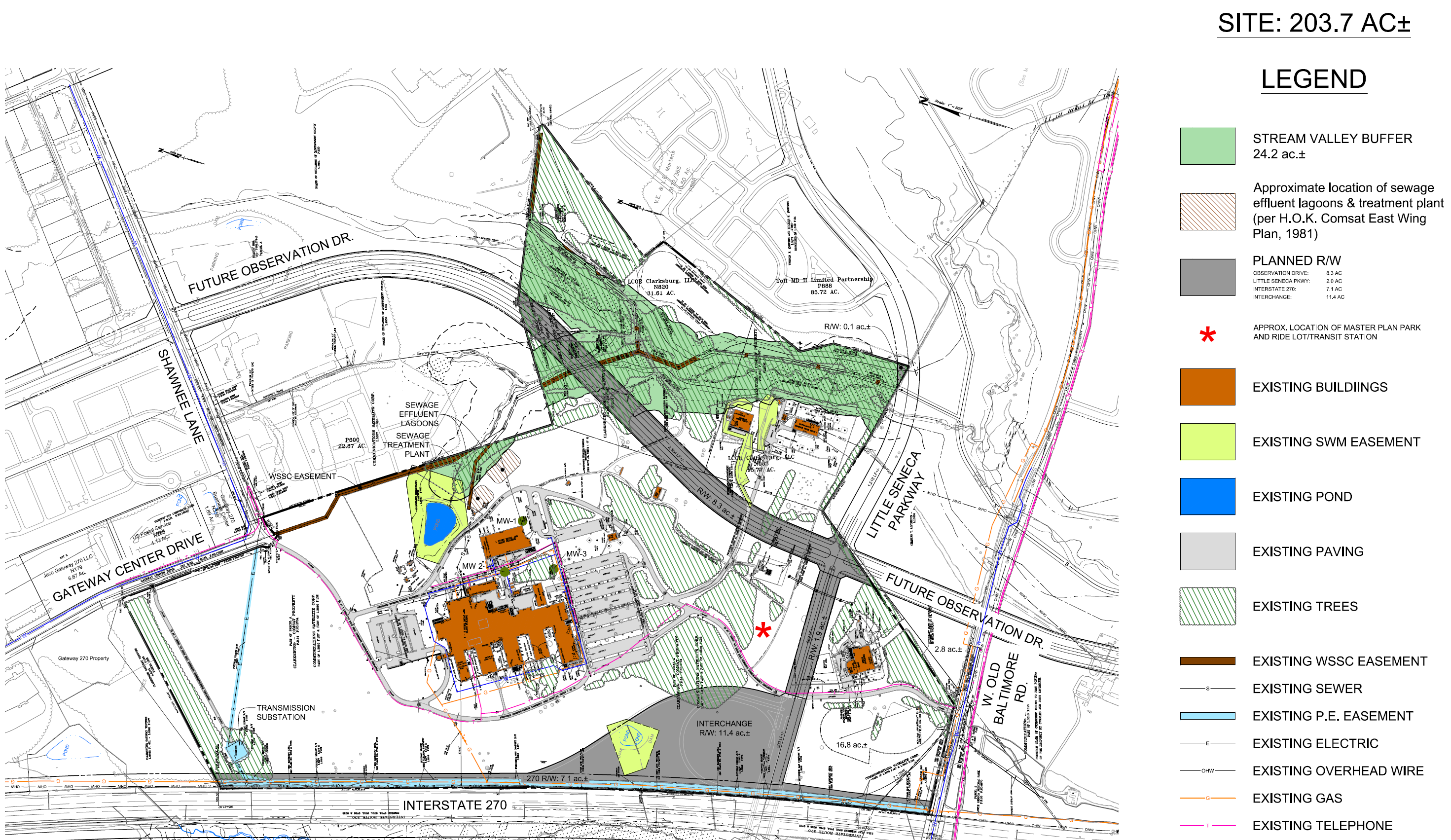 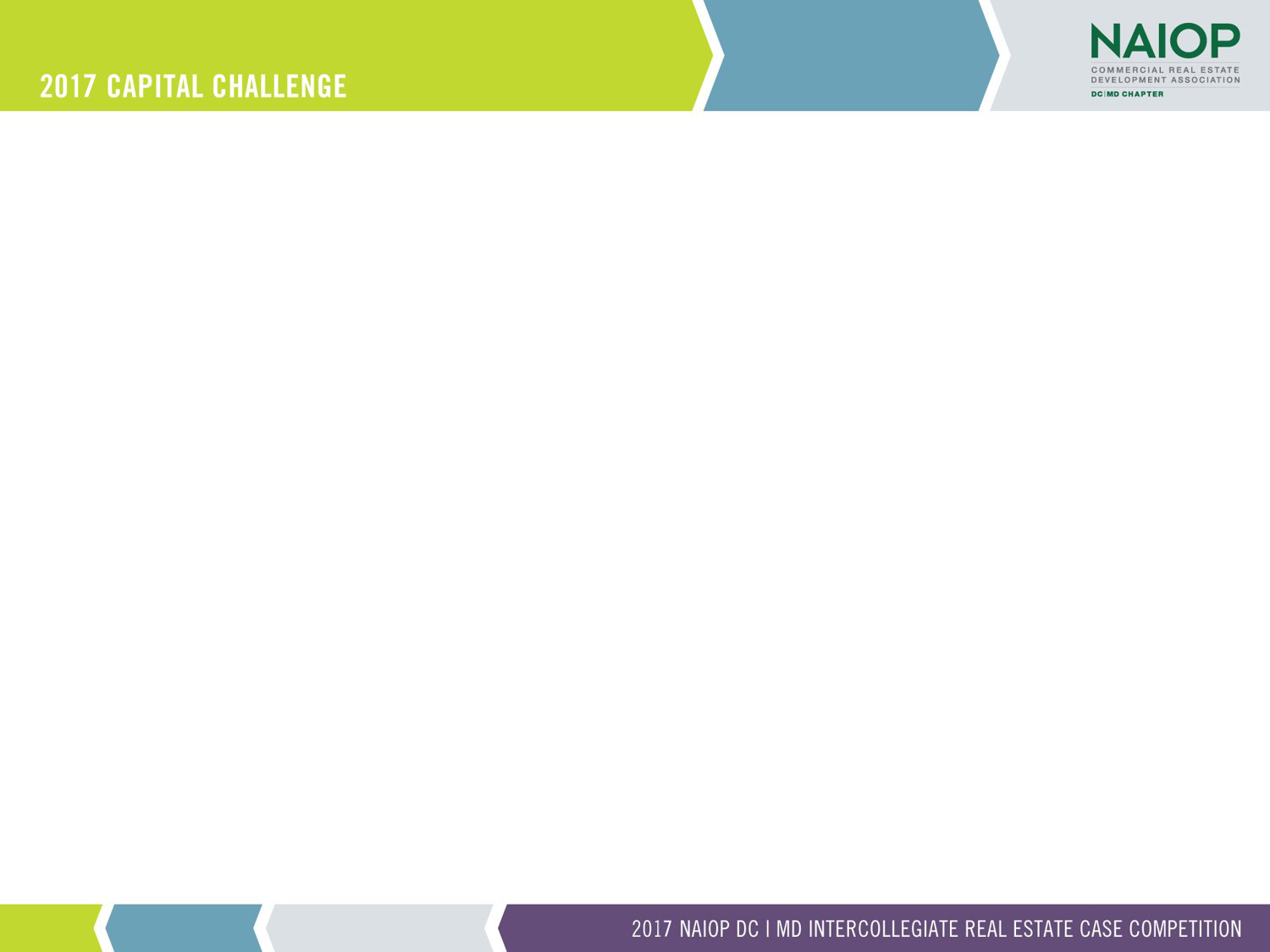 Aerial and Diagram Comparison
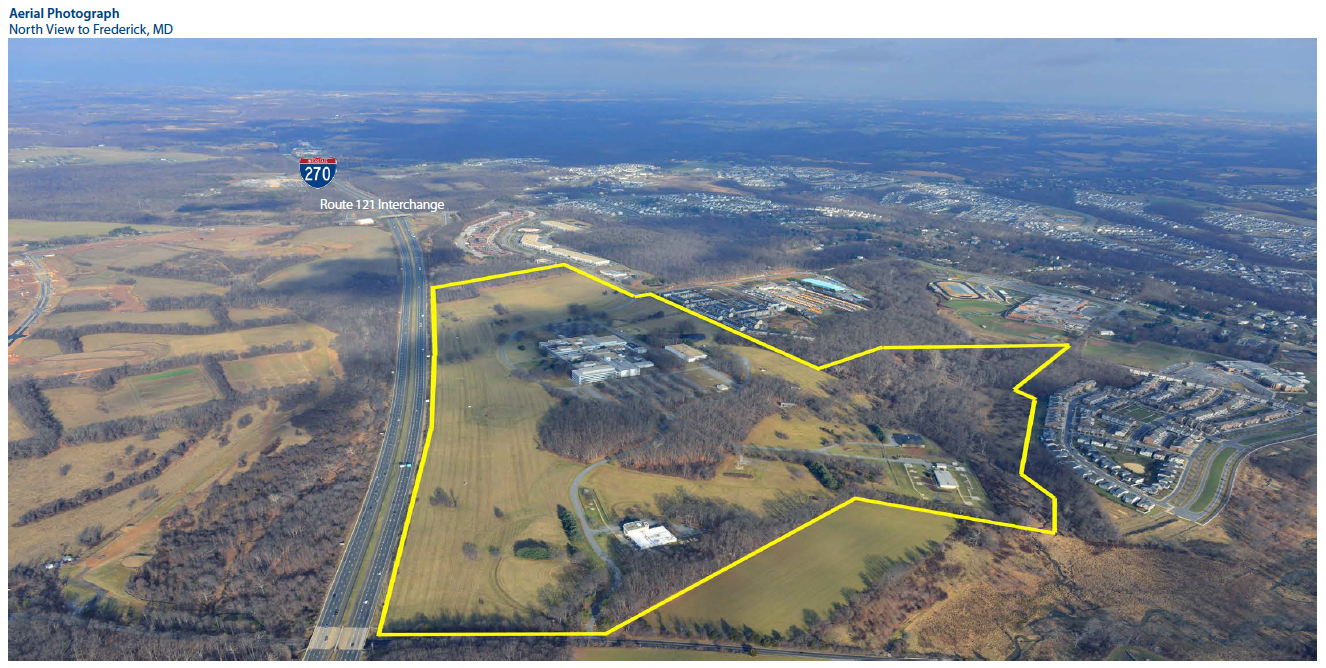 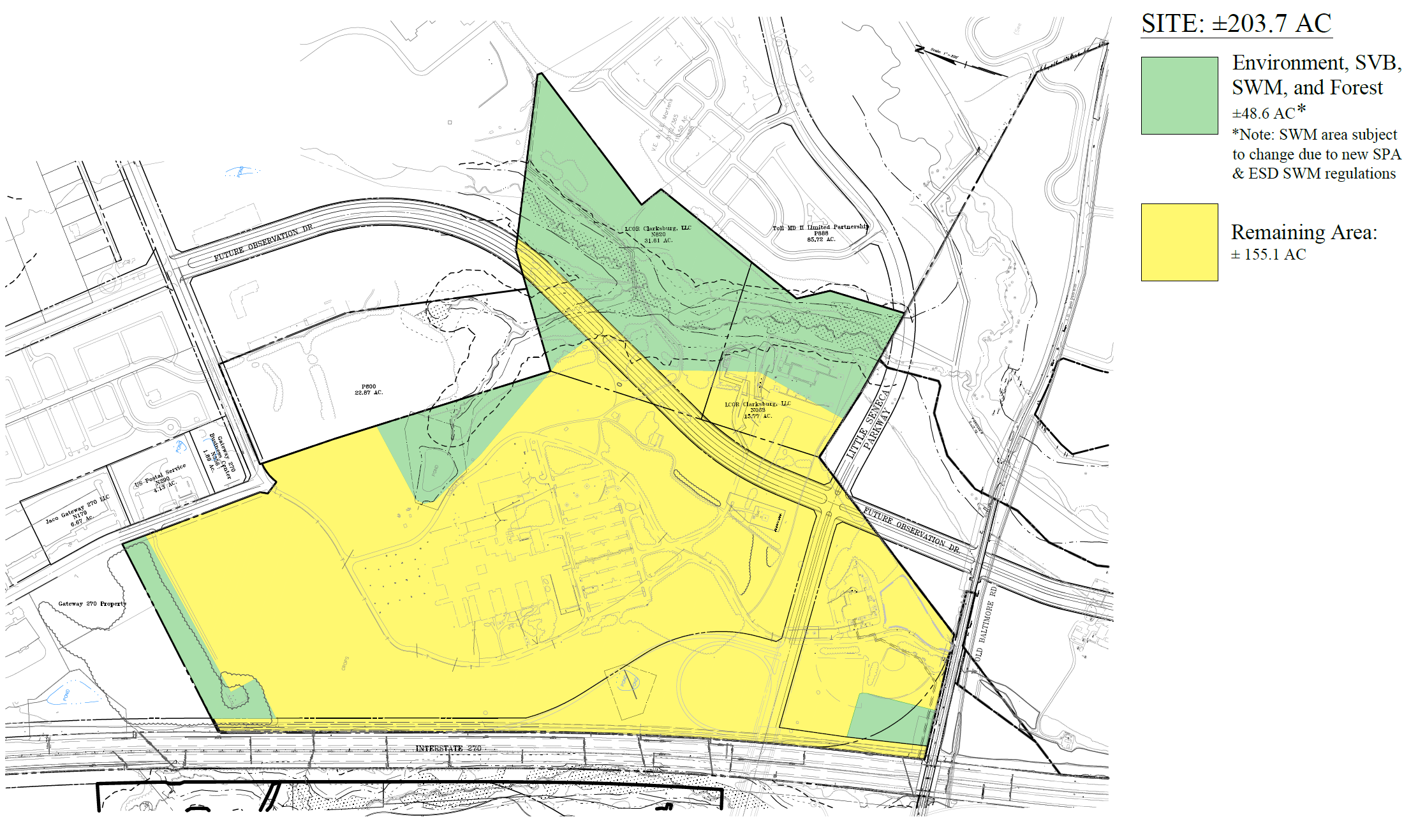 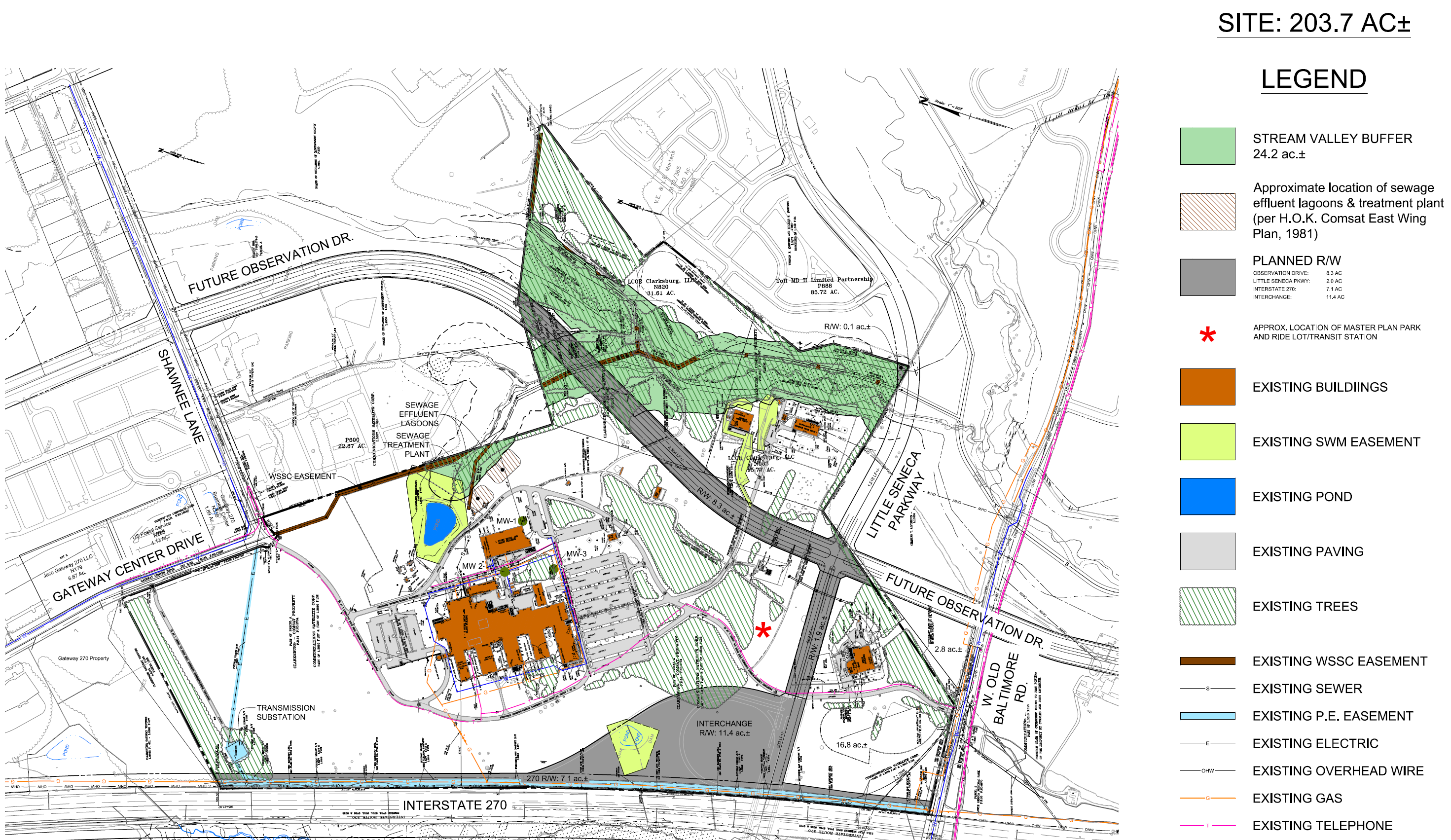 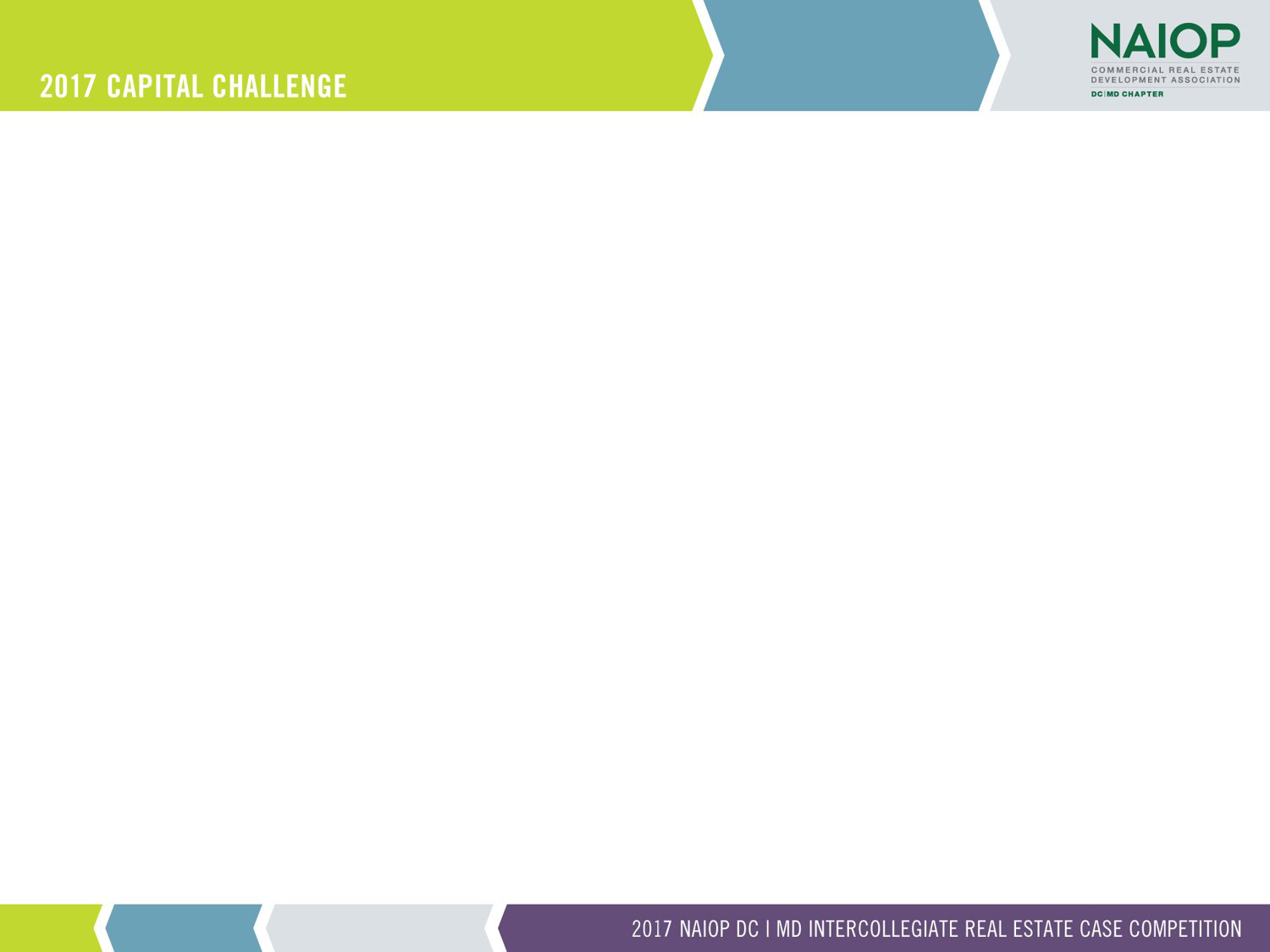 Zoning
Montgomery County Council adopted a countywide zoning change

Eliminated I-3 Zone replaced it with EOF Zone (Employment Office, specifically EOF-0.75)
Permitted uses in the EOF-0.75 Zone are similar to the I-3 Zone, with the exception that it will allow up to 30% of the eligible FAR to be designated for residential development
Zoning attorneys consulted by the Owner have advised that it would have an excellent chance of being rezoned to the CRT Zone
CRT Zone, under the new ordinance, would allow for more density overall, more retail density, and potentially more residential density
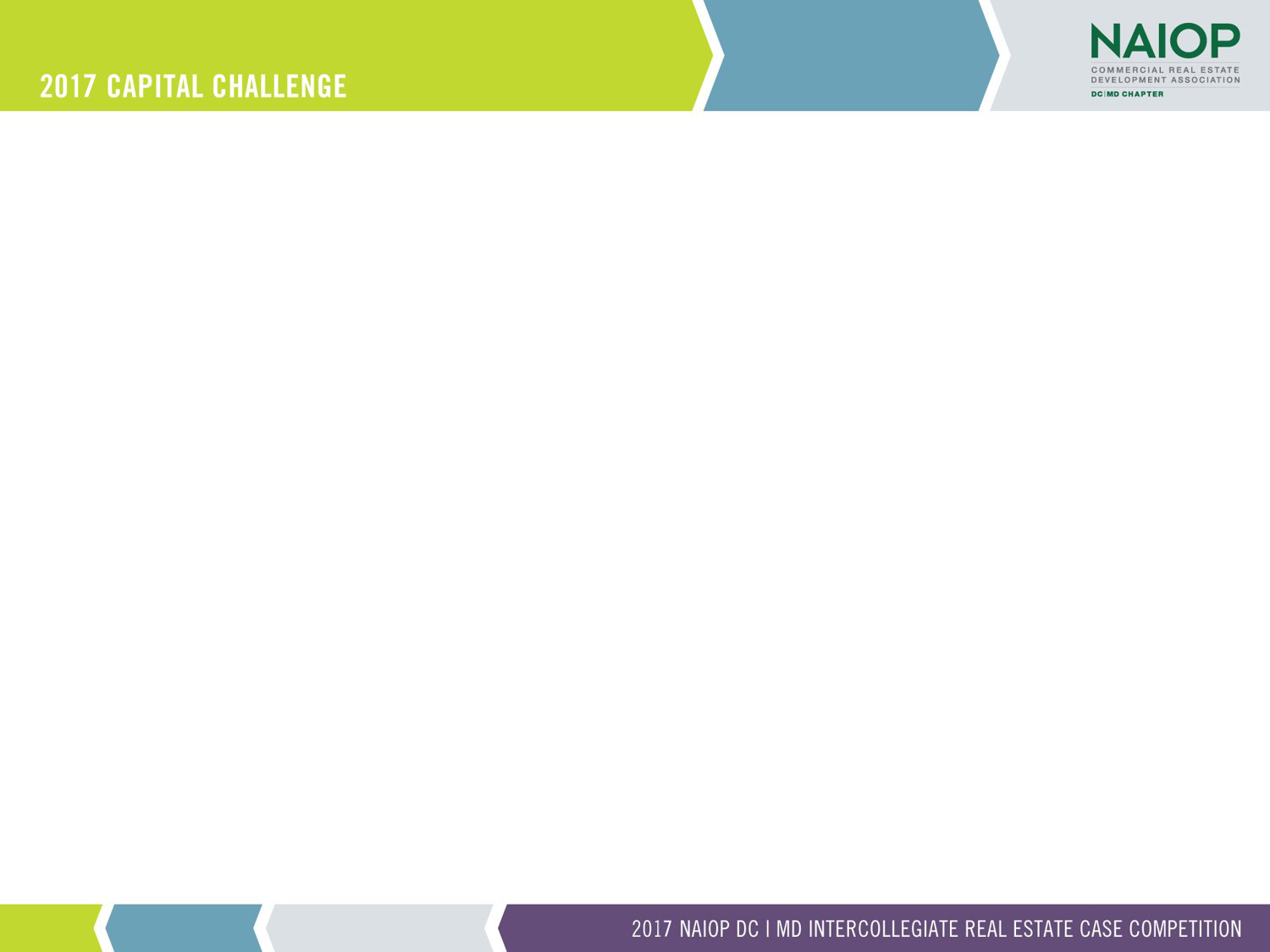 Zoning (cont.)
Specific zoning requirements under the EOF designation, including height limitations and residential lot densities, are as follows:
Height limitation: 100 feet
Maximum density: commercial floor area: 4,000,000 sf (manufacturing, industrial, retail, office; 40% life sciences condition to achieve max)
Maximum density: residential dwelling units: 1,200 – 1,400  (30% of total development gross floor area)
Maximum density: total gross floor area: 5,714,000
CRT may offer flexibility on total amount of varying product types
Evaluate why you may want a change in Zoning designtion
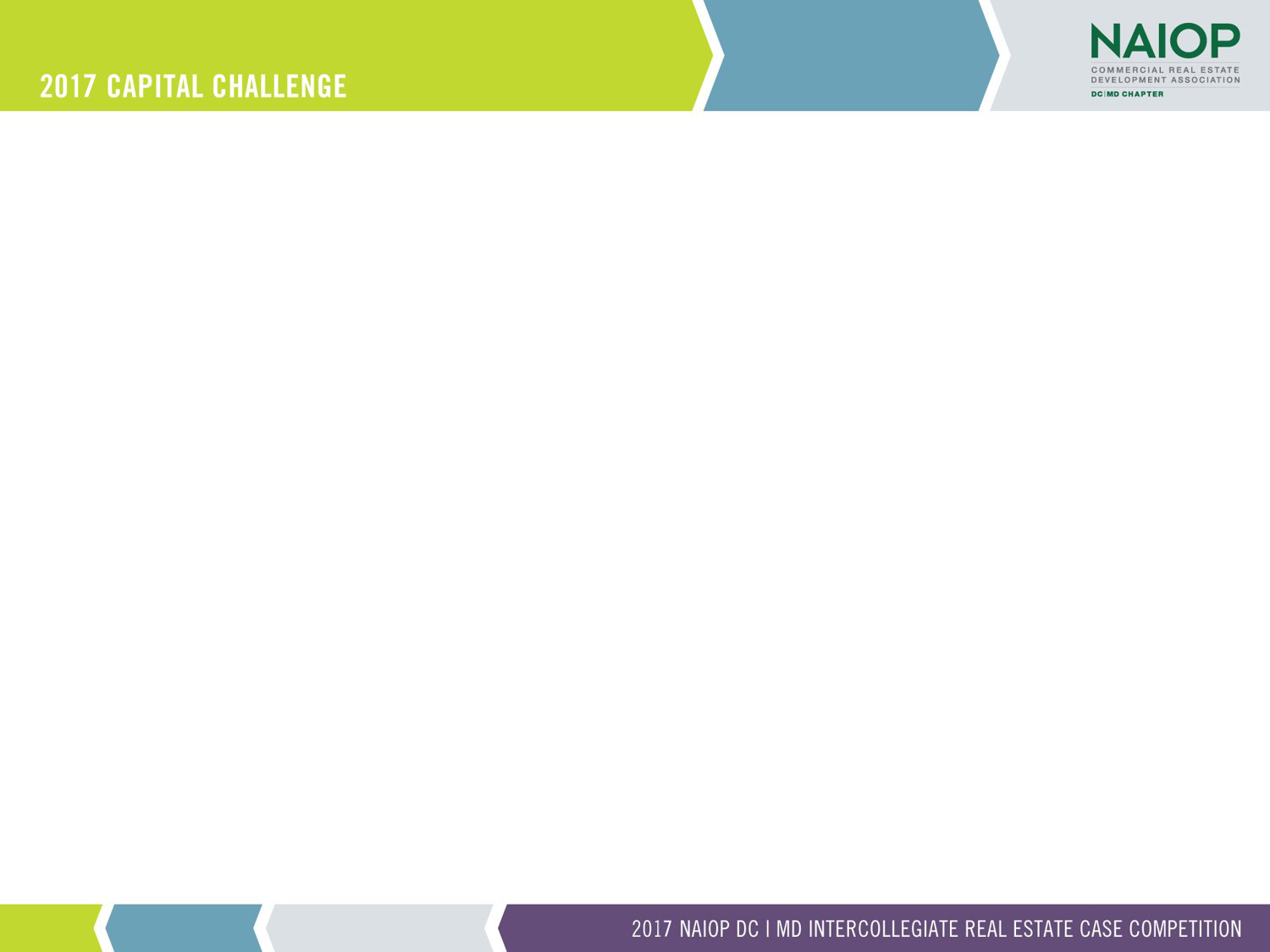 THE CASE ASSIGNMENT
Create a masterplan and strategy to redevelop the entire property

Diagram of proposed uses; timing and phasing of the whole development
May include none, some or all of the Main Building or auxiliary buildings
If portions of the buildings are to be retained, a clear diagram of what is to be retained, along with an explanation of the expected costs, use trade-offs, and other relevant factors must be provided


Specific recommendation for your proposed first phase of development that will be a catalyst for the property’s redevelopment

Conceptual design using existing representative regional development examples
Create a name for the full project and the first phase
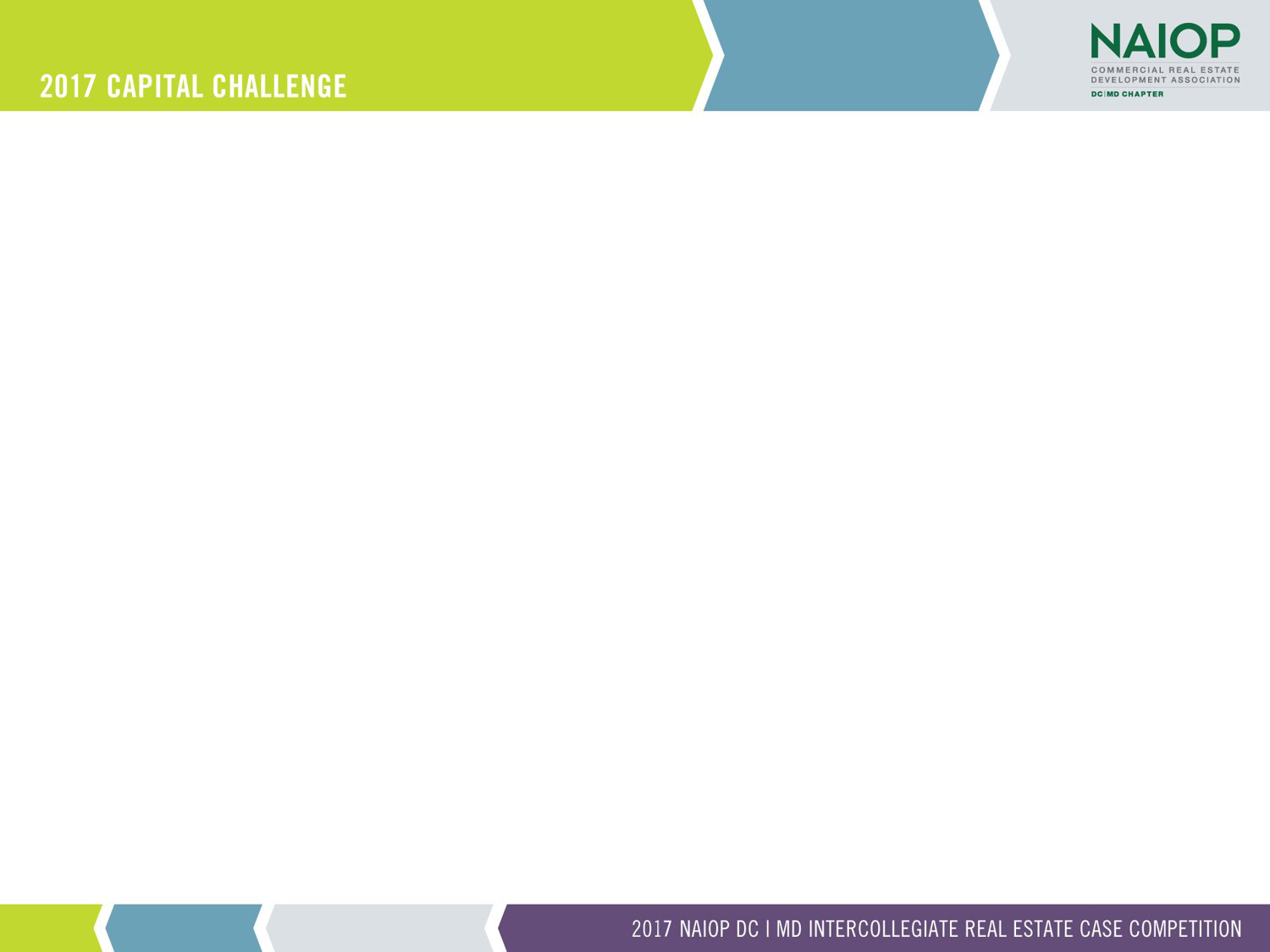 THE CASE ASSIGNMENT (continued)
Market research and basic supply and demand drivers for all proposed uses

Exhaustive detail of supply/demand is not necessary
General trends, growth opportunities, market risks and analysis related to the proposed uses

Financial analysis, pro formas, development costs and investment returns

Summary proforma for the total development, by use, cost and expected returns
Detailed proforma for the first phase of development
Returns should be provided using 2 metrics – ROC and IRR


The primary focus is the overall master plan and the proposed first phase of development as well as your evaluation and financial analysis of the costs and returns.
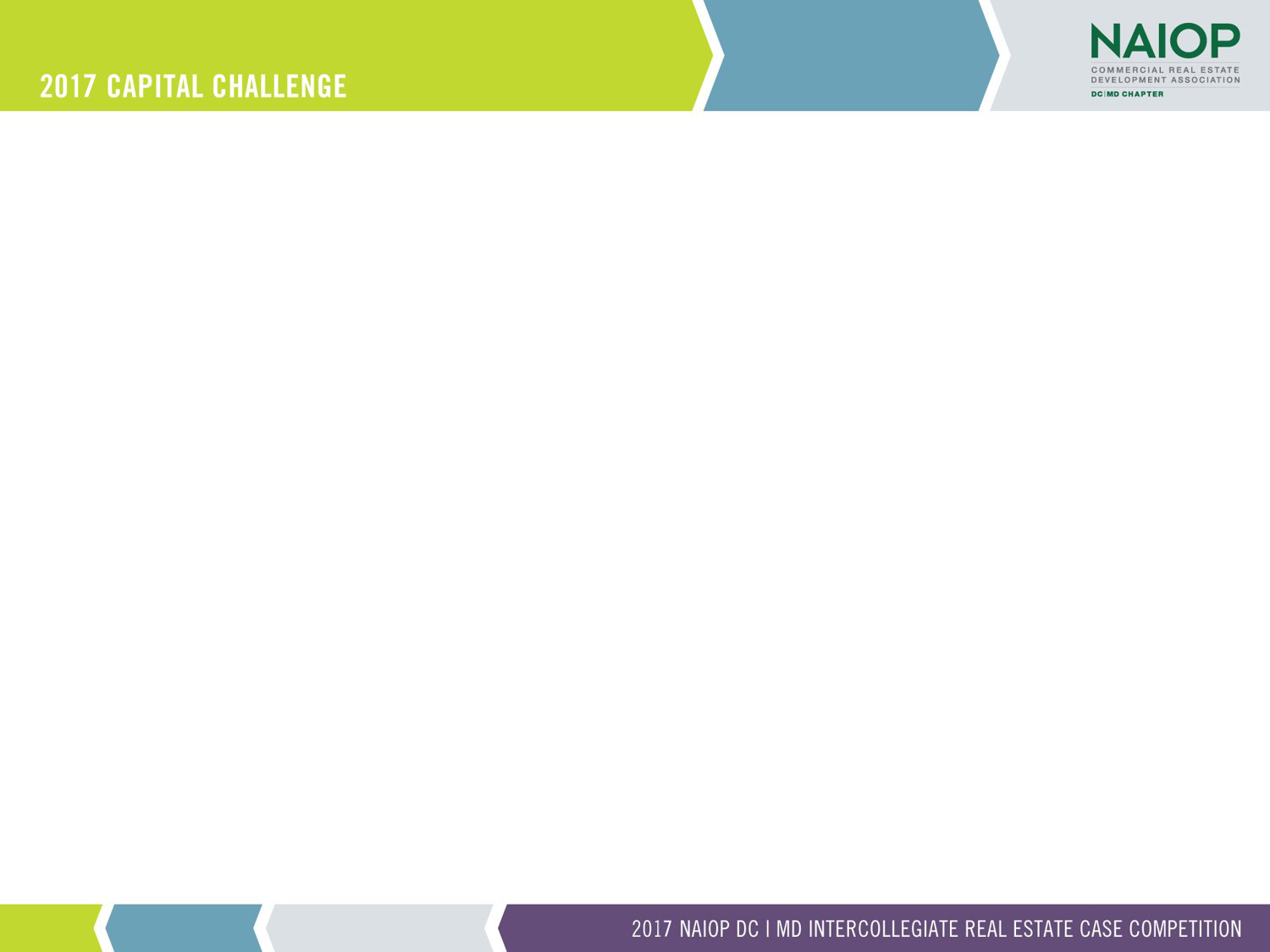 SITE VISIT  |   HOW TO GET THERE
Property Address
22300 Comsat Drive, Clarksburg, MD 20871

If using GPS, use this address:
22505 Gateway Center Drive, Clarksburg, MD
Exit 18 off I-270 (Route 121 – Stringtown Road)
Clarksburg Post Office near the Main Entrance
Drive past the Post Office to the end of Gateway Center Drive to Shawnee Lane
Enter the property through the yellow gate

Watch out and be careful!
Property tenant actively testing equipment
Meet at the Main Entrance (North side of the building)
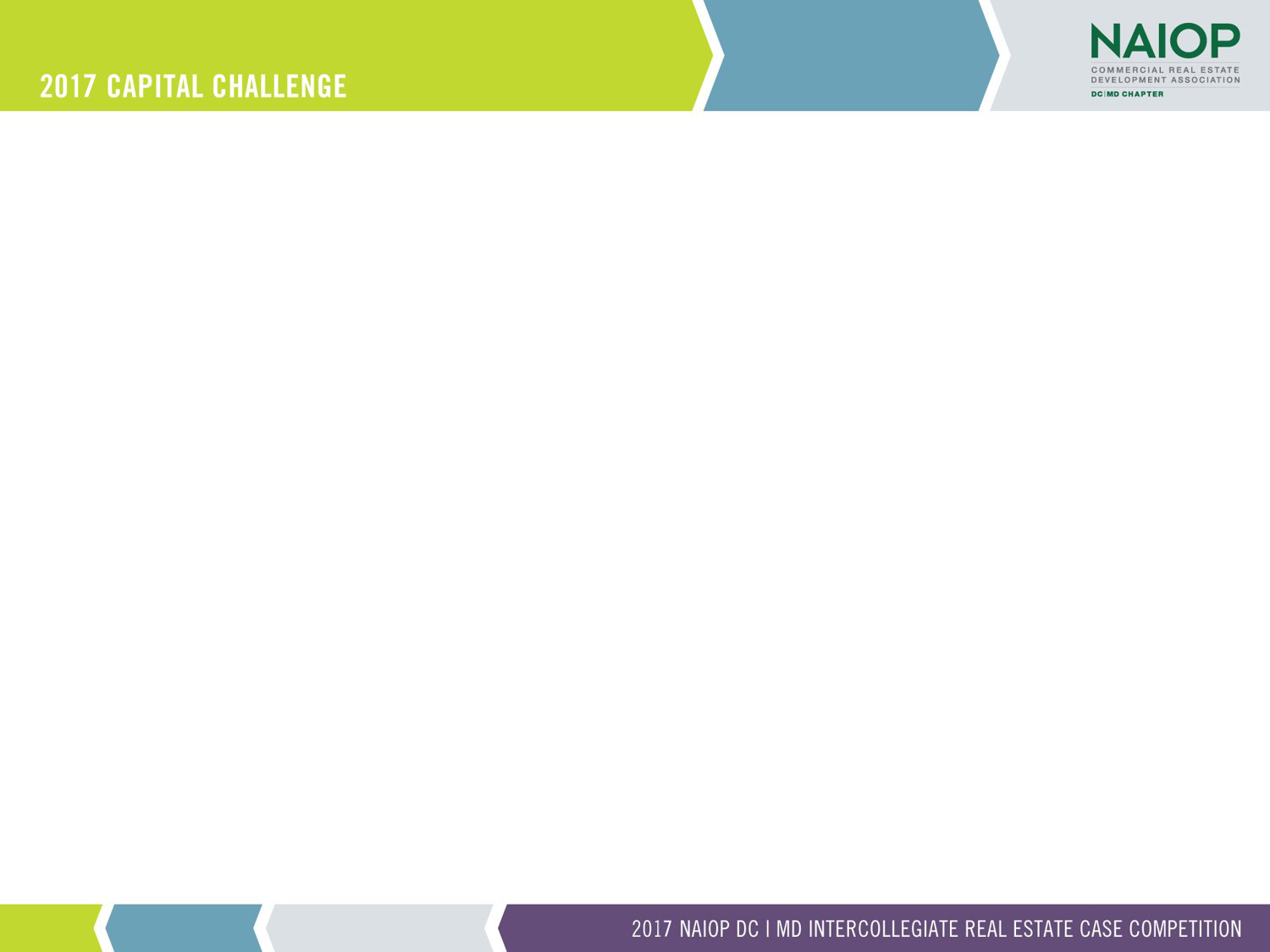 Question and Answer
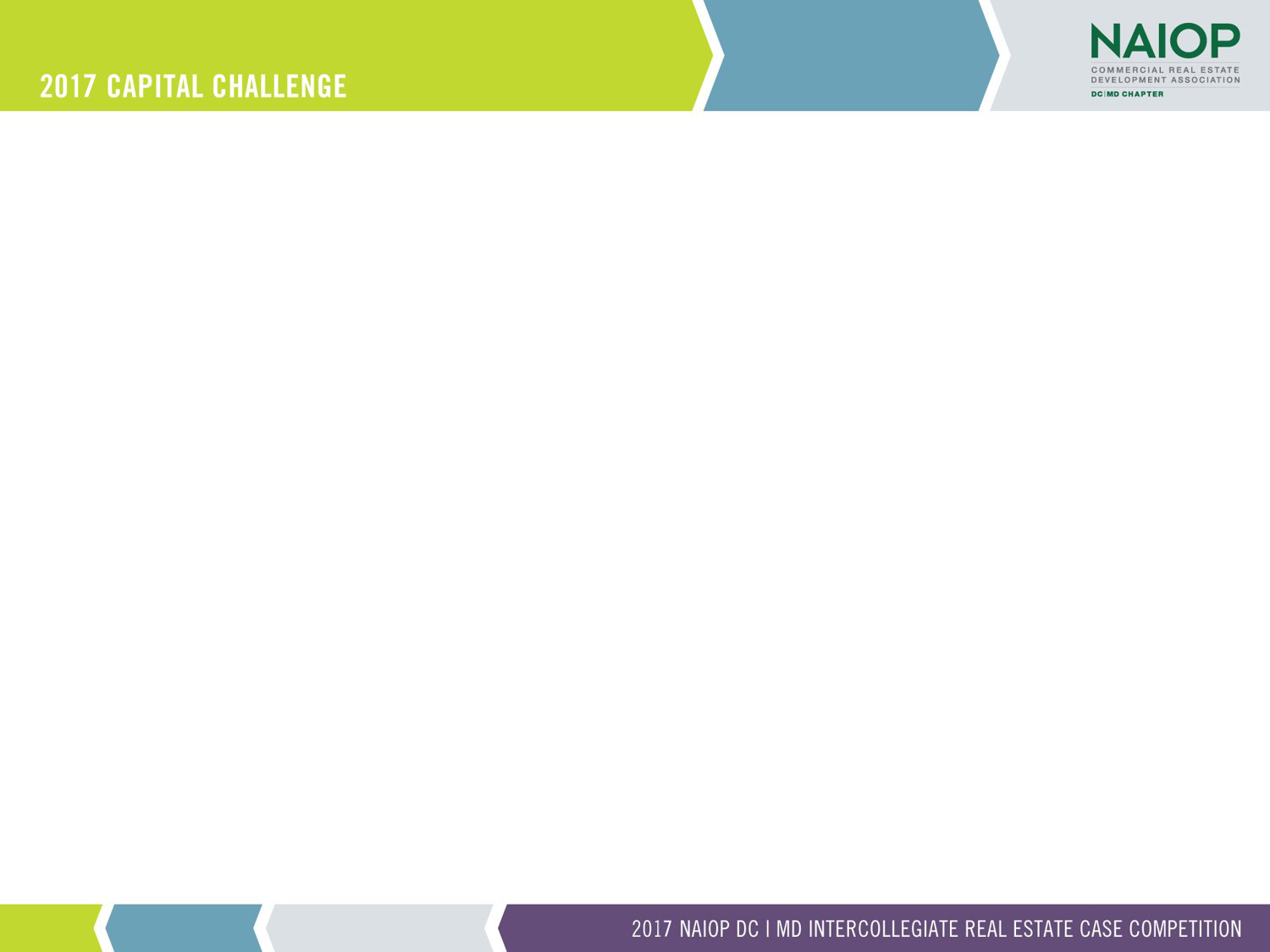 EXPECTATIONS
Meet with your consultant sponsors!  They are your expert team
Be courteous of time constraints, don’t wait until the last minute!
All questions after today, asked and answered on the blog

Impress the judges, they will ask the tough questions

Have fun!
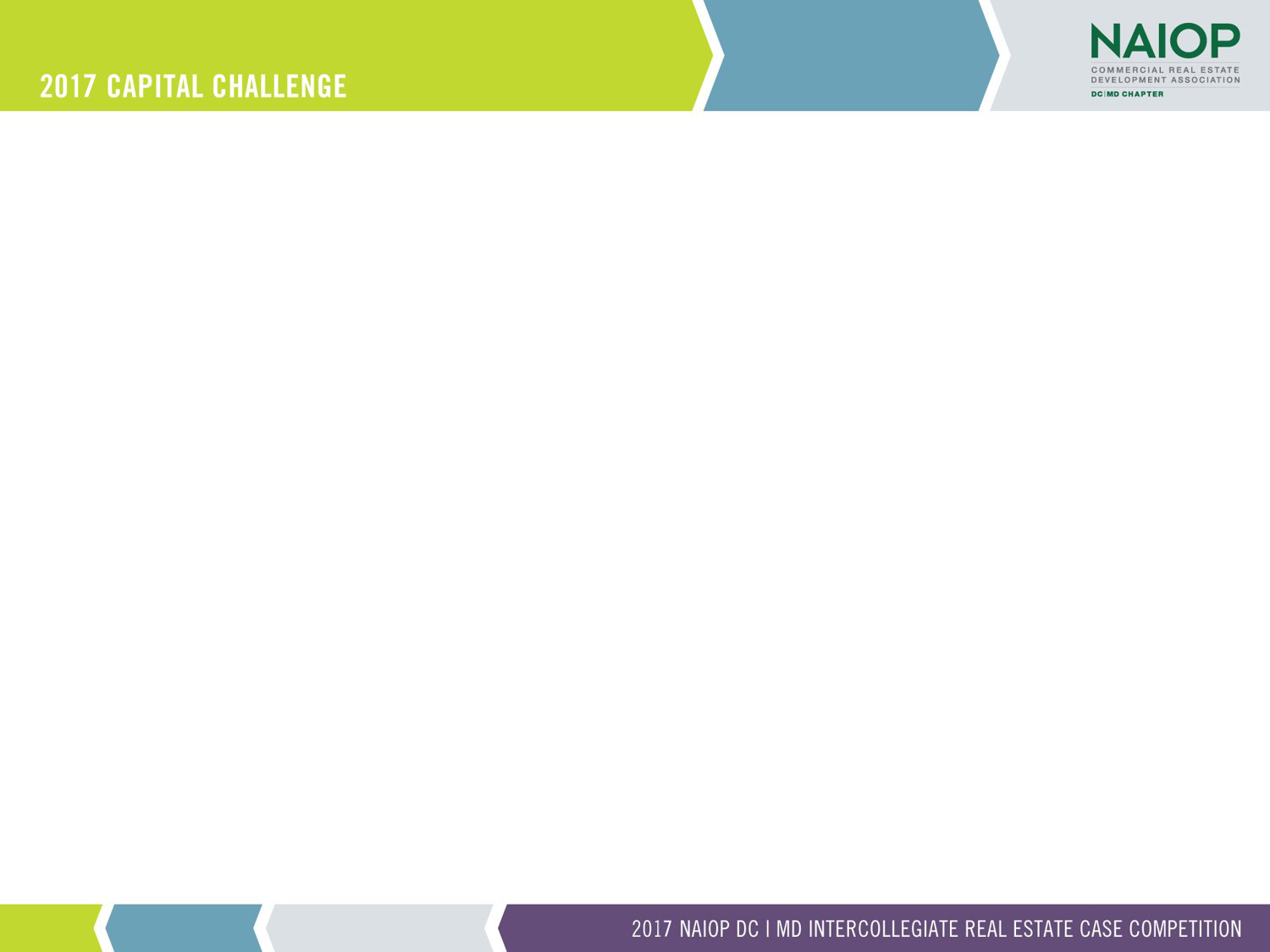 TEAM CONSULTANT SPONSORS
Team Assignments!
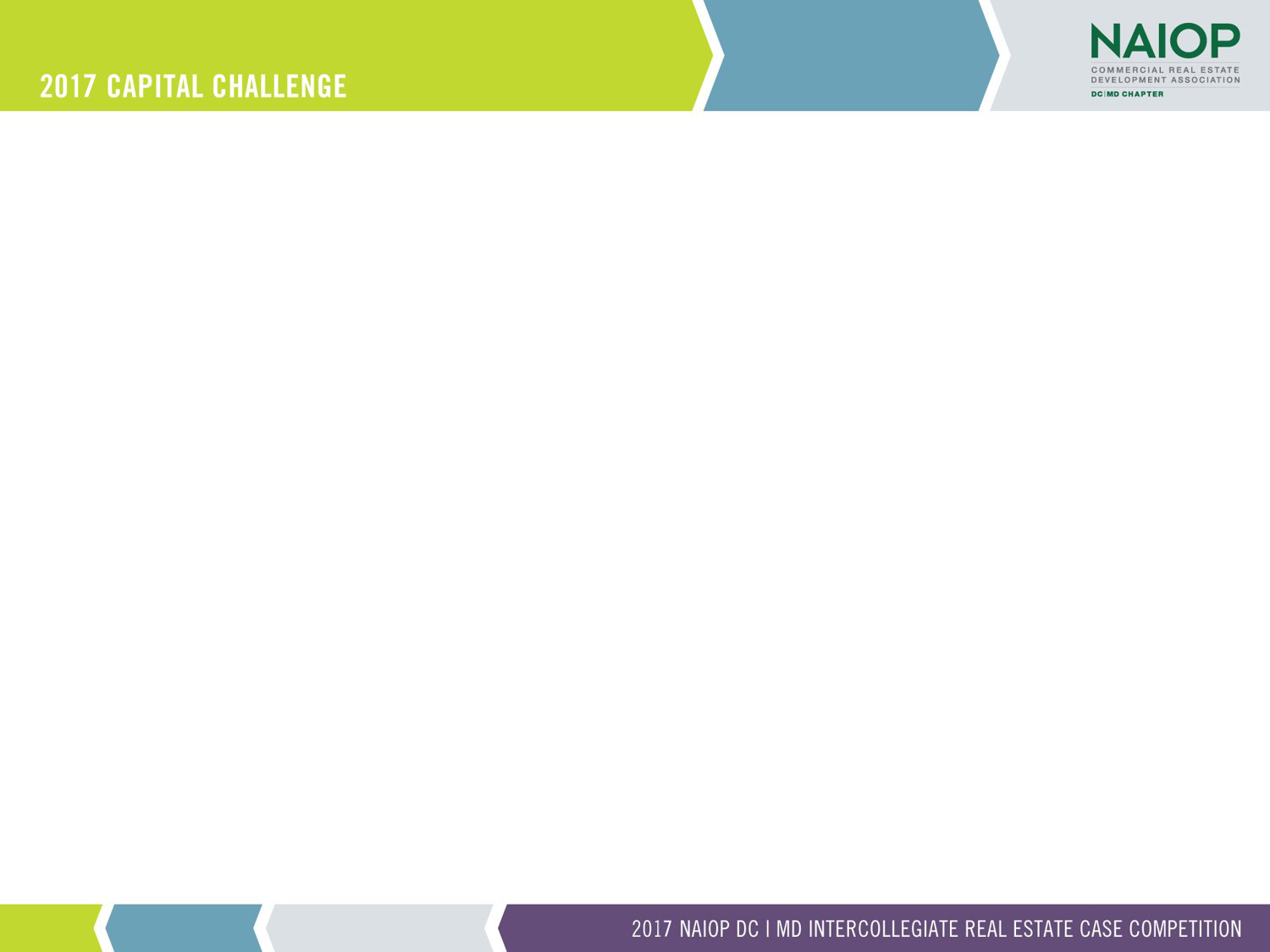 TEAM CONSULTANT SPONSORS
American
Grosvenor
Brandywine Realty Trust
Coakley & Williams Construction
WDG 
VIKA Inc.
EagleBank
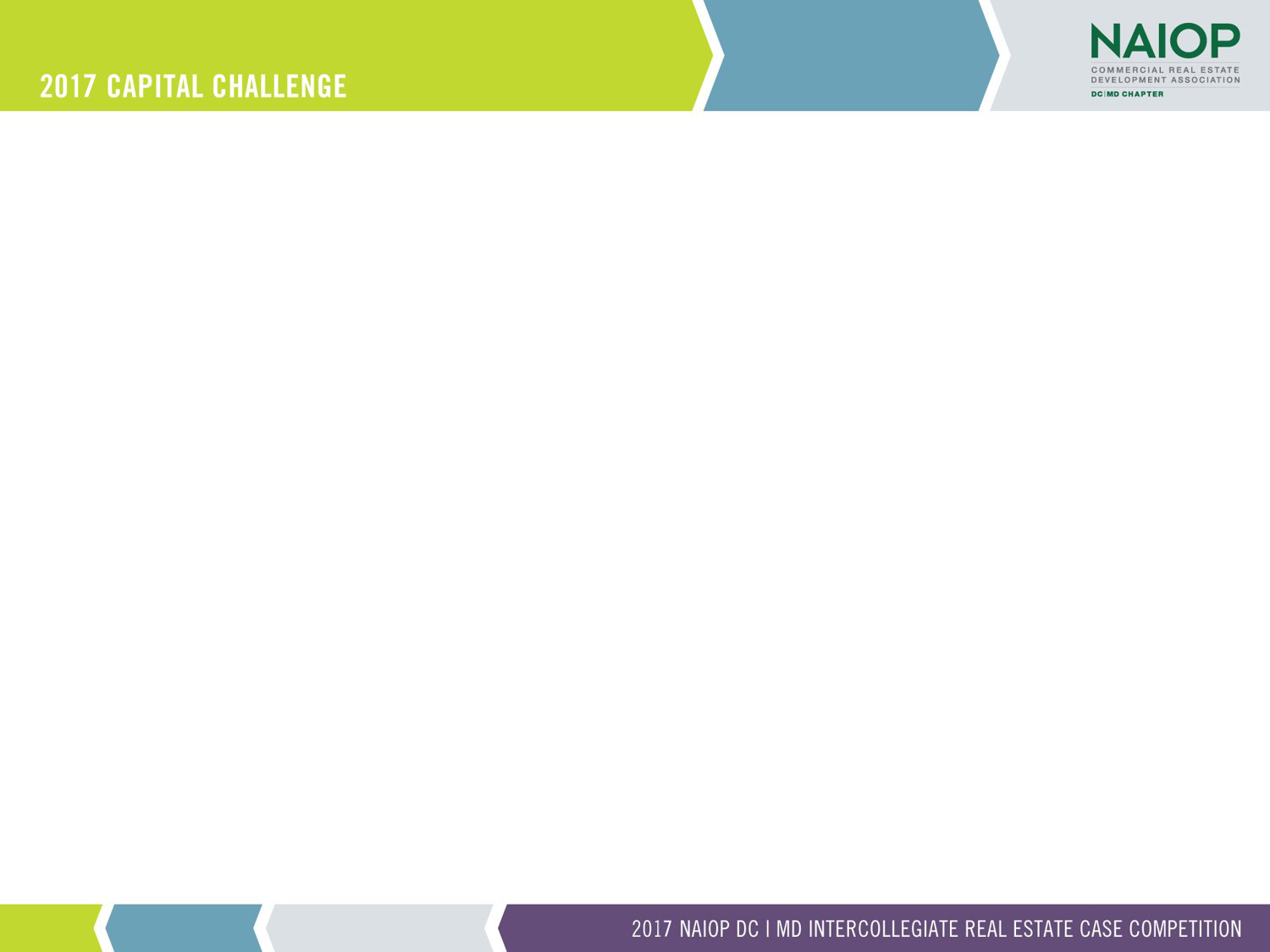 TEAM CONSULTANT SPONSORS
George Mason
Trammell Crow Company
  CBRE
Balfour Beatty Construction
HKS Architects
Langan Engineering
First Virginia Community Bank
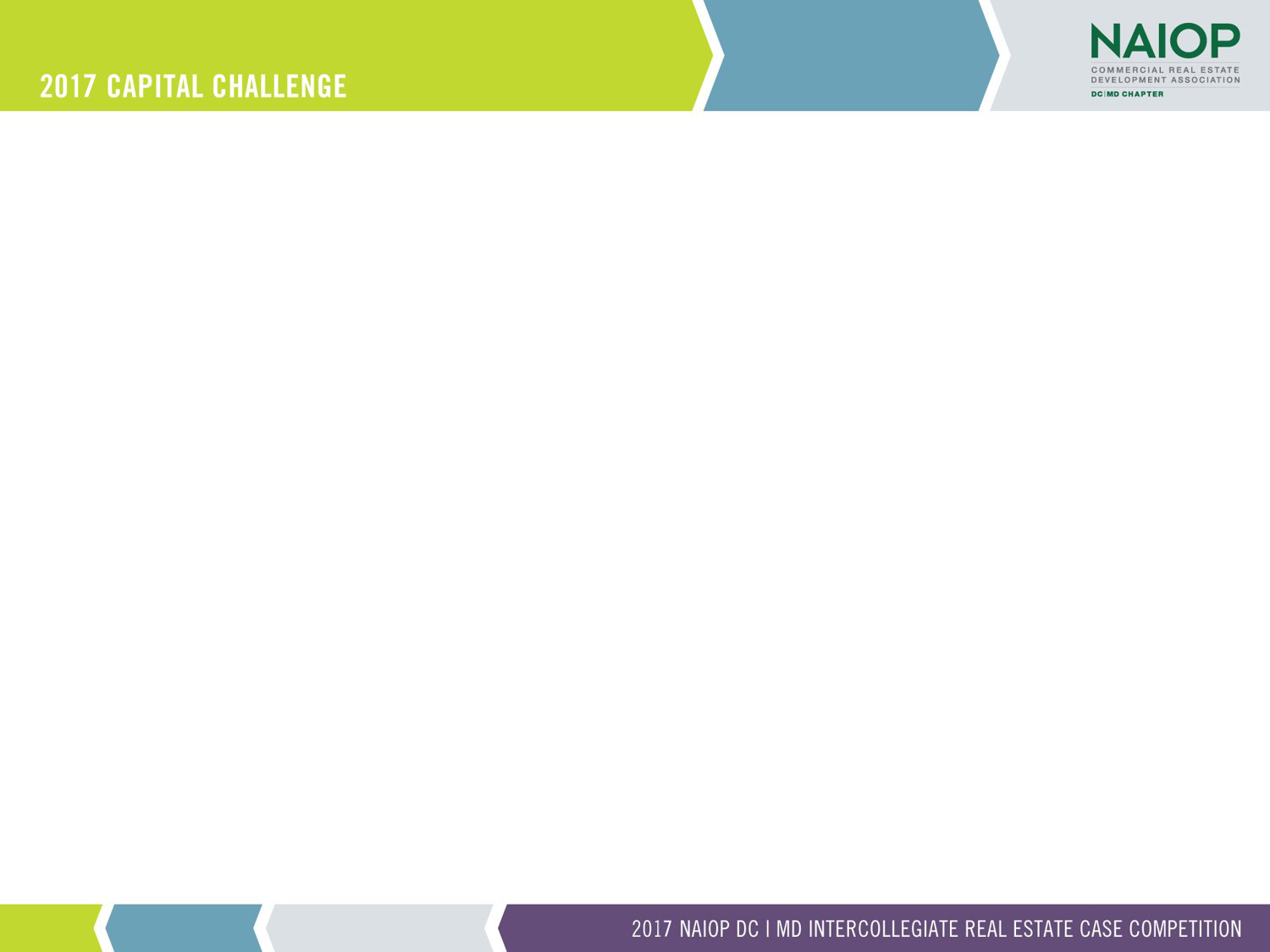 TEAM CONSULTANT SPONSORS
Georgetown
The JBG Companies
EDGE Commercial Real Estate
Clark Construction Group
Cooper Carry
Bohler Engineering
Metropolis Capital Advisors
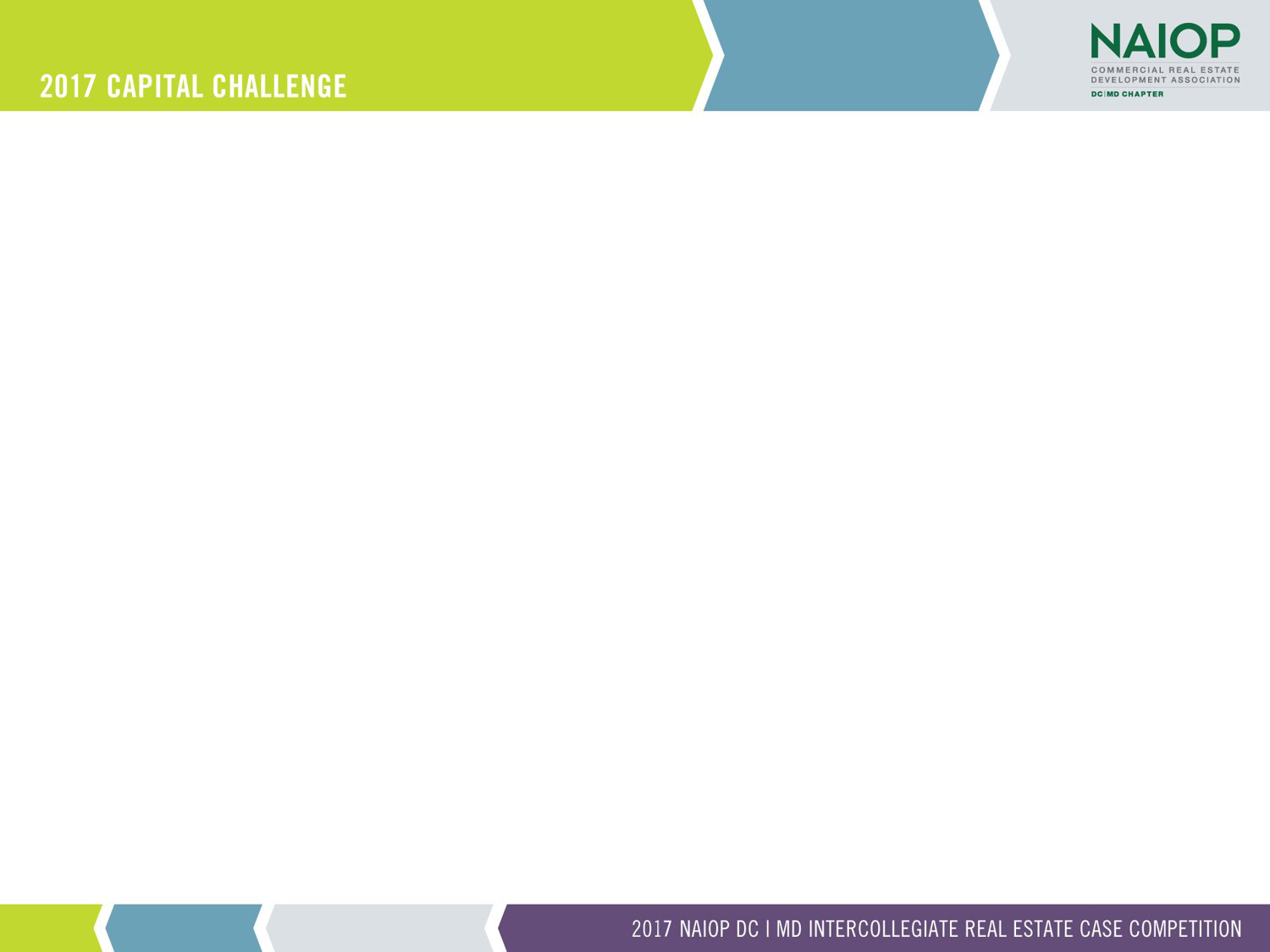 TEAM CONSULTANT SPONSORS
Johns Hopkins
Chesapeake Real Estate Group
Transwestern
Donohoe Construction
KGD Architecture
Rodgers Consulting
PNC Real Estate
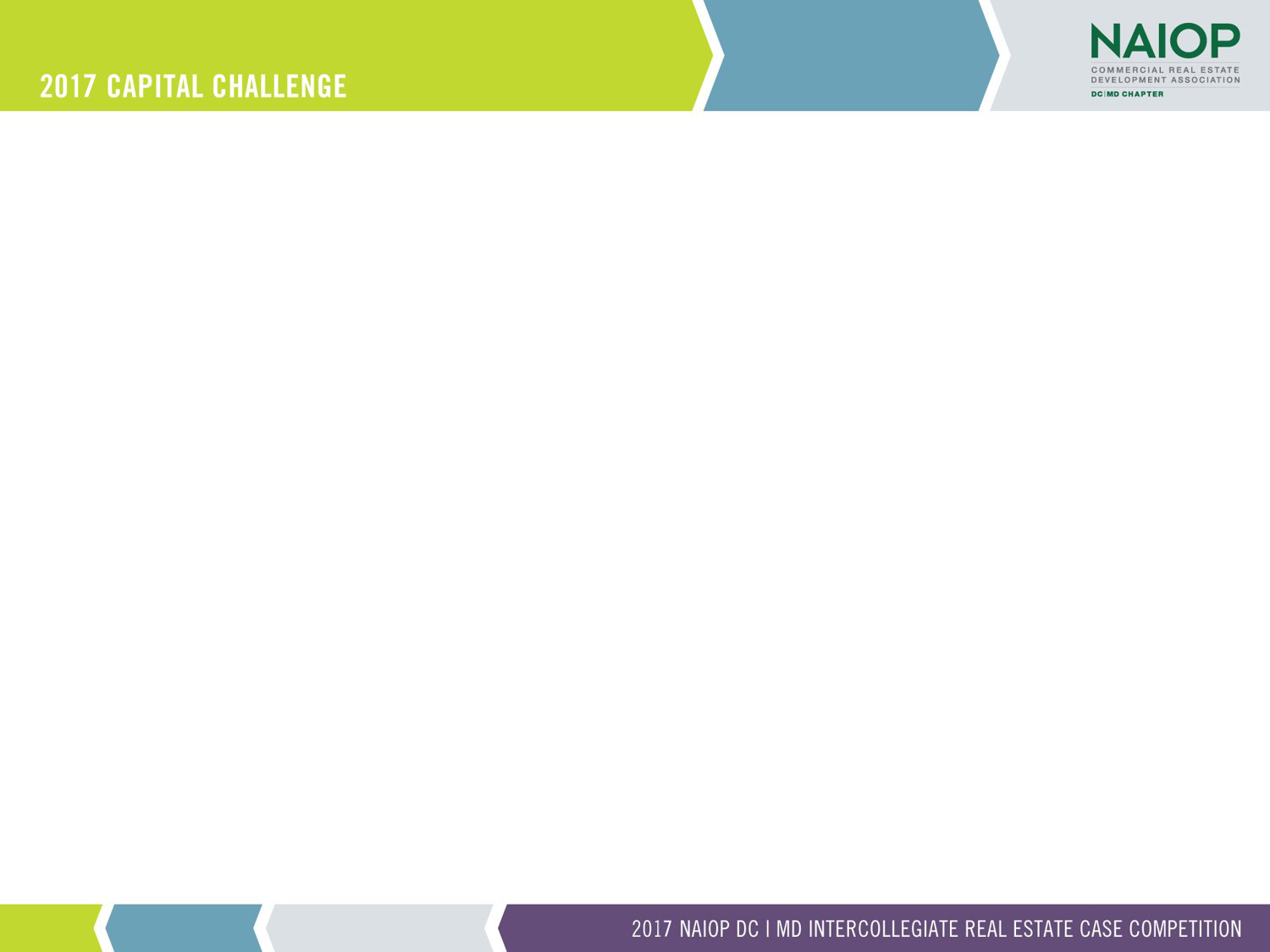 TEAM CONSULTANT SPONSORS
University of Maryland
Penzance
Avison Young
Whiting-Turner Contracting
SmithGroupJJR
Dewberry
US Bank
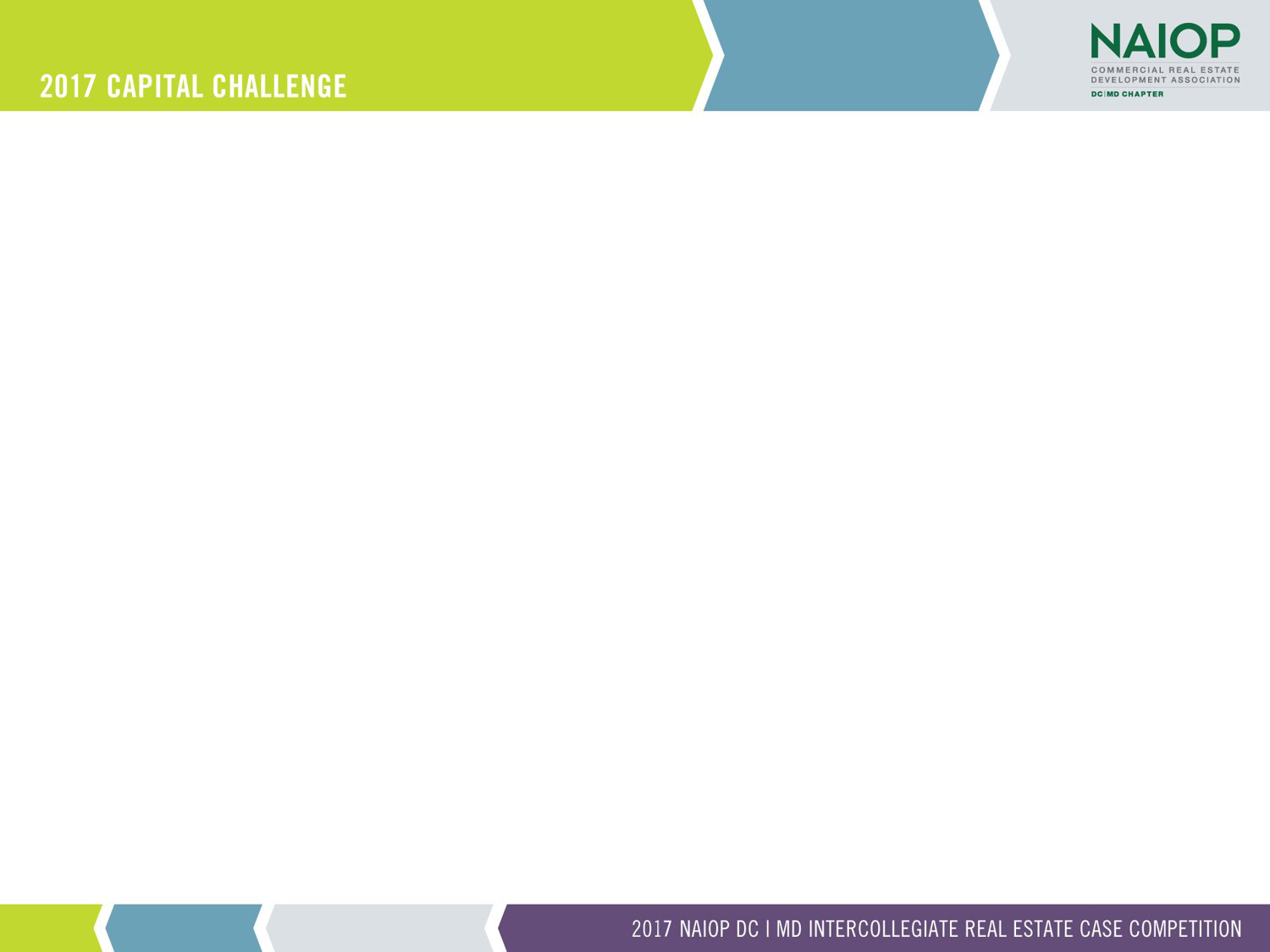 Good Luck!